Demonstration on Realtime Subseasonal Forecasting16ITWCVP Training WorkshopDakar, Senegal, 11 – 23 September 2024
Endalkachew Bekele
NOAA/CPC/International Desks
Tools for Operational Sub-Seasonal Forecasting
Tropical Cyclone A.
Week 1/2
Week 3-4
Madden Julian Oscillation (MJO)

Numerical Weather and climate models (NWP)

El Nino Southern Oscillation (ENSO)

IOD

NAO
2
State of the MJO
The Madden-Julian Oscillation (MJO) is a tropical disturbance that propagates eastward around the global tropics with a cycle on the order of 30-60 days. 

The MJO has wide ranging impacts on the patterns of tropical and extratropical precipitation, atmospheric circulation, and surface temperature around the global tropics and subtropics.

Much emphasis is given to the state of the MJO and its projected phases on the Wheeler-Hendon diagram at the moment of the forecasts.

Refer to the MJO monitoring and prediction tools to determine if an active MJO is present

https://www.cpc.ncep.noaa.gov/products/precip/CWlink/MJO/mjo.shtml#discussion
MJO, 200-hPa Velocity Potential Anomalies
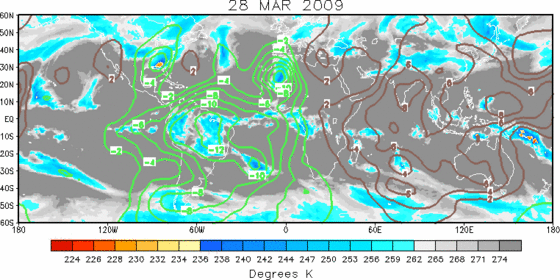 Green shades: Anomalous divergence (favorable for precipitation). 

Brown shades: Anomalous convergence (unfavorable for precipitation).
Eastward propagation of
Area of  an enhanced convection (precipitation)
Area of Upper-level divergence (green contour)
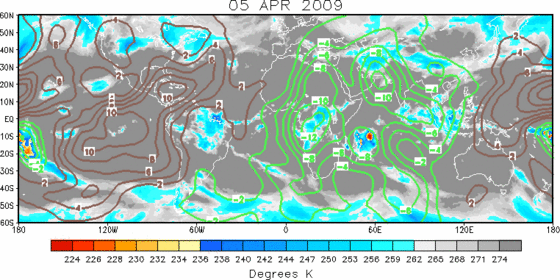 MJO, The Wheeler-Hendon Diagram
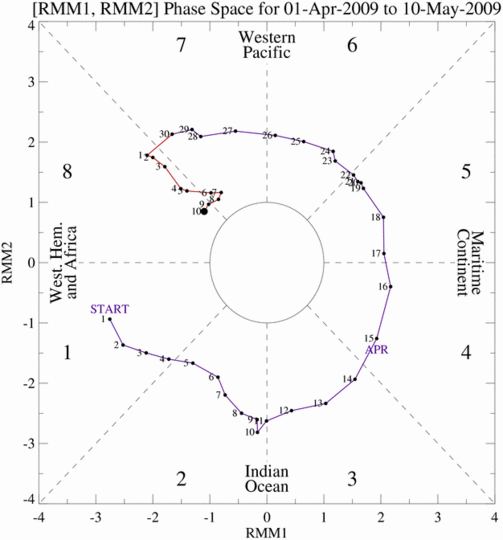 Each dot/number represents a single day and location of the MJO enhanced rainfall.
MJO exists when there is counterclockwise movement on diagram
Weak 
MJO
Strong 
MJO
MJO Precip Composites                                     source: https://ftp.cpc.ncep.noaa.gov/International/mjo_composites
Dec-Jan-Feb
Oct-Nov-Dec
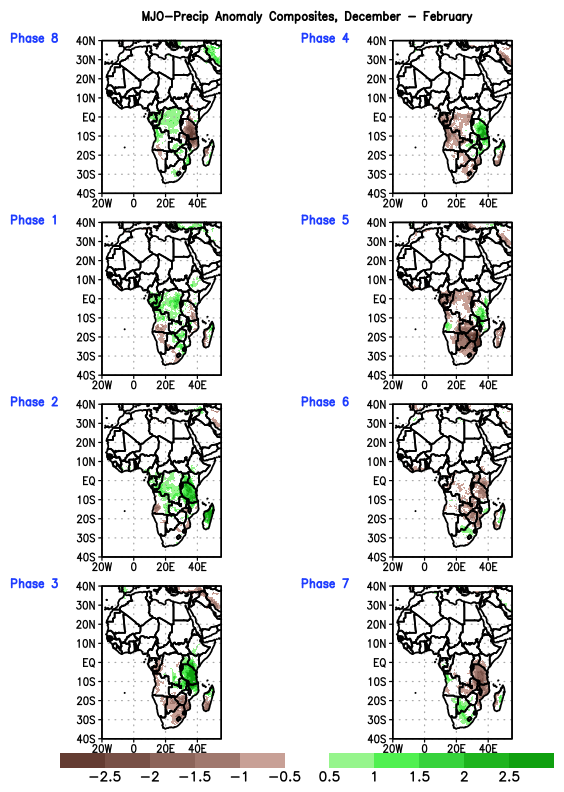 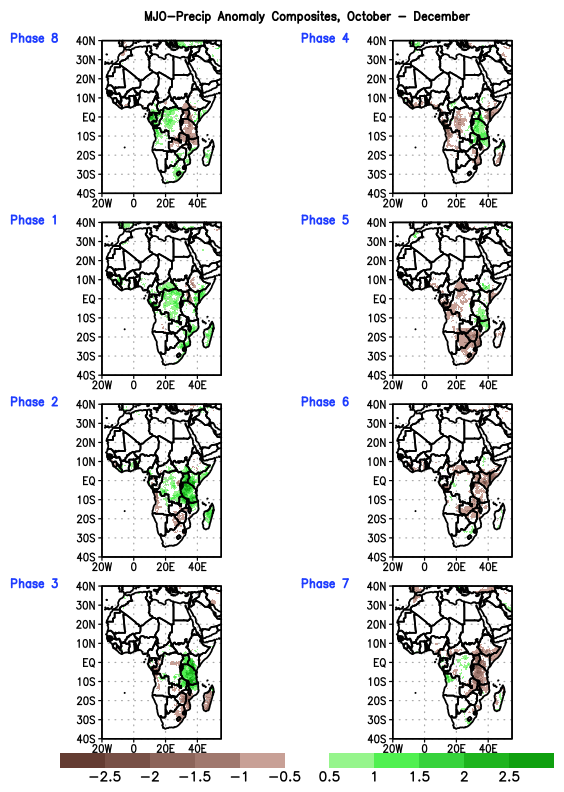 IOD Influences                                                 source: https://www.cpc.ncep.noaa.gov/products/international/ocean_monitoring/IO_monitoring_fcsts/io_index.shtml
Negative IOD
Positive IOD
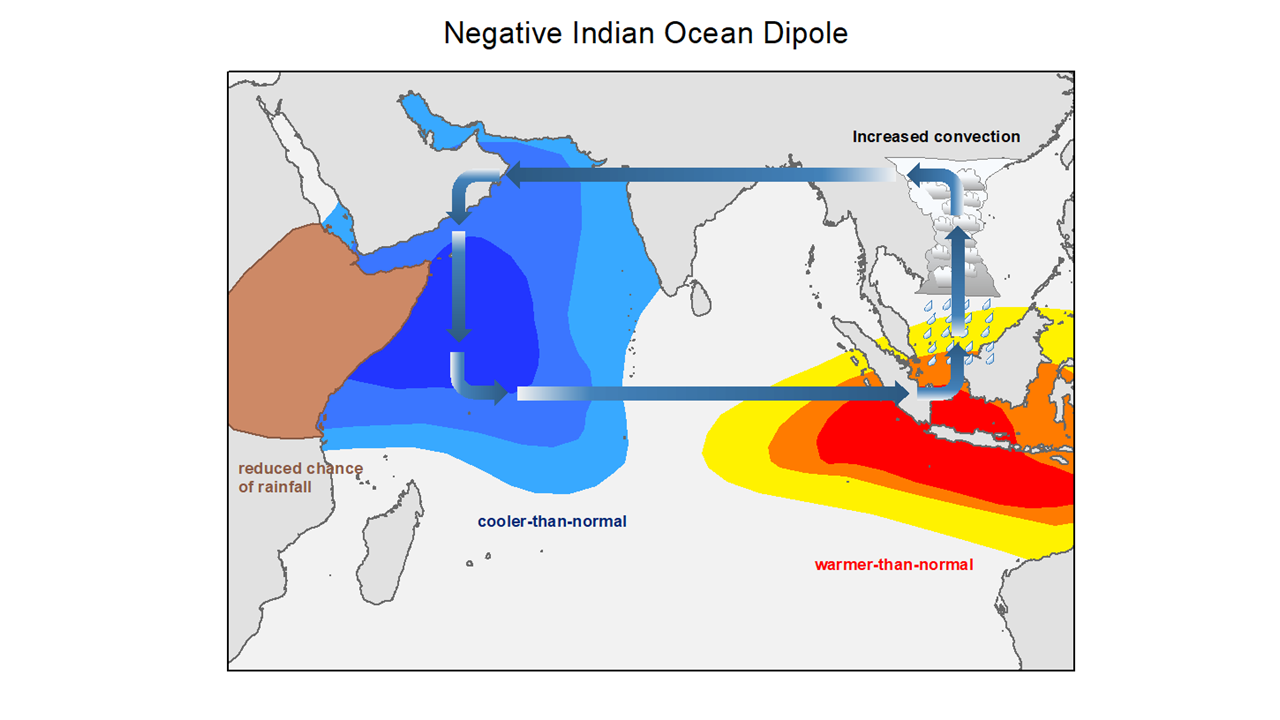 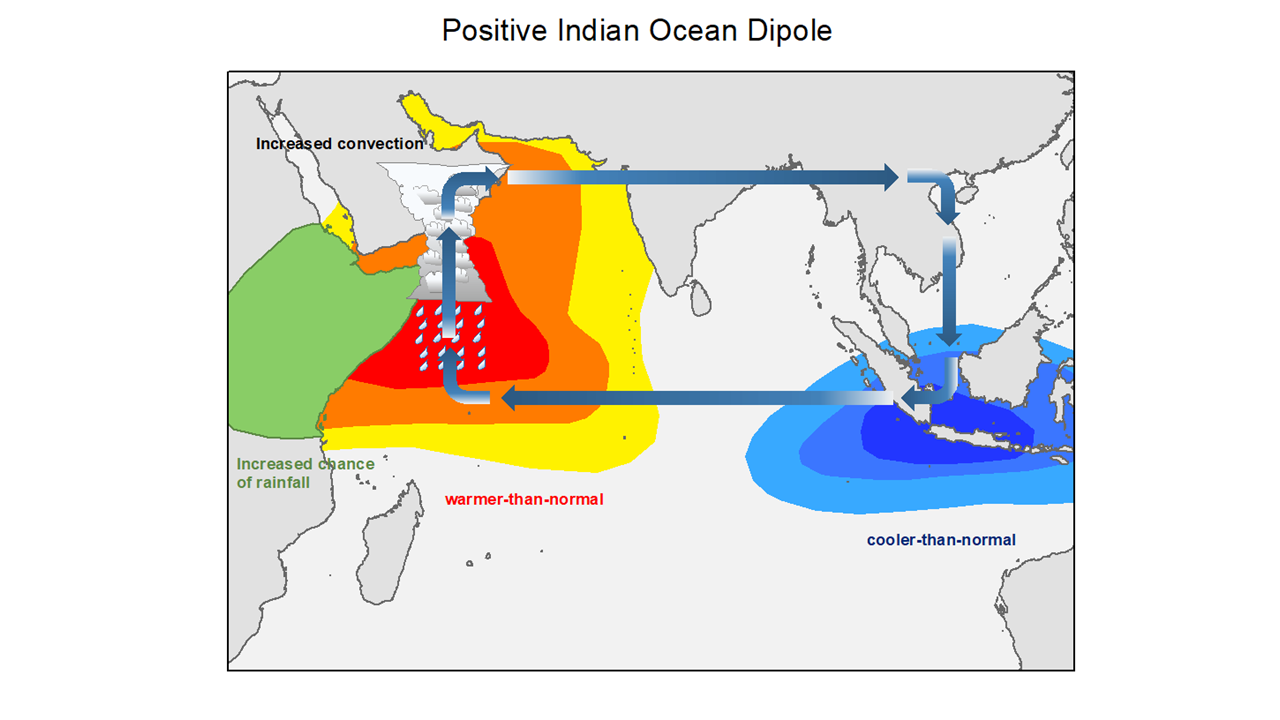 An east-west Gradient in the Indian Ocean SST Anomaly
Negative IOD brings drought to equatorial East Africa and Excessive rainfall to eastern Asia and Australia
Positive IOD brings floods to equatorial East Africa and droughts and bushfires to eastern Asia and Australia
ENSO Influences (OND/DJF),                                     source: https://www.cpc.ncep.noaa.gov/products/precip/CWlink/ENSO/regressions/geplr.shtml
OND
NDJ
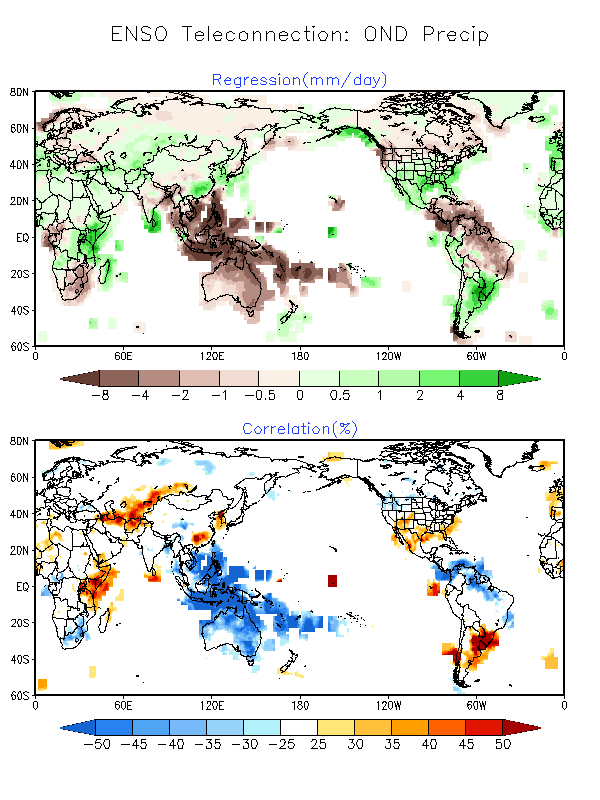 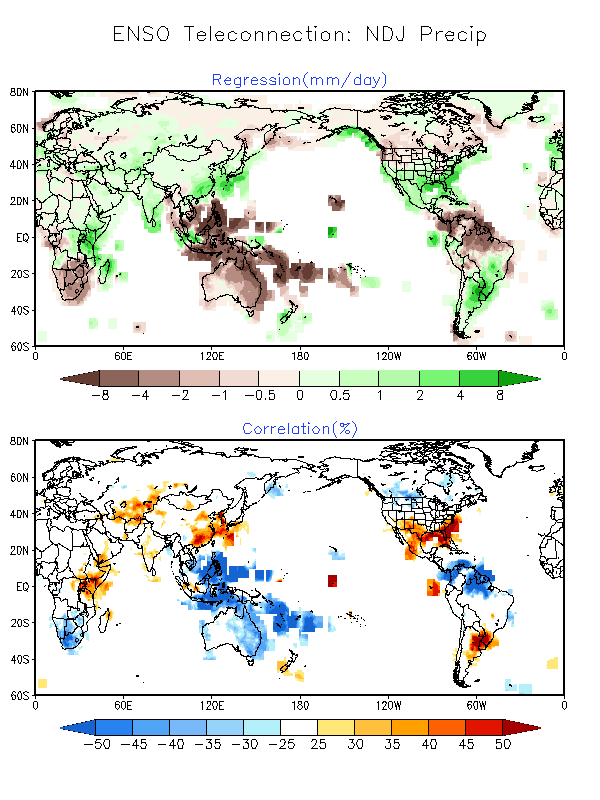 NAO Influences (DJF),                                     source: https://www.metoffice.gov.uk/research/climate/seasonal-to-decadal/gpc-outlooks/ens-mean/nao-description
NAO Positive
NAO Negative
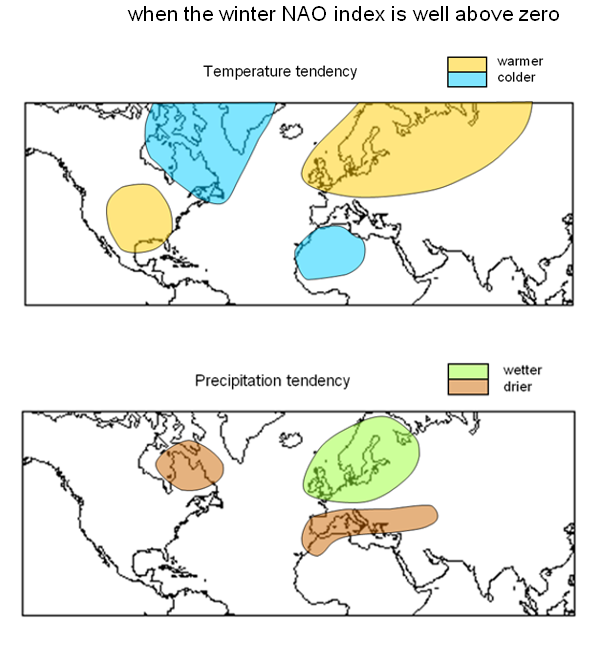 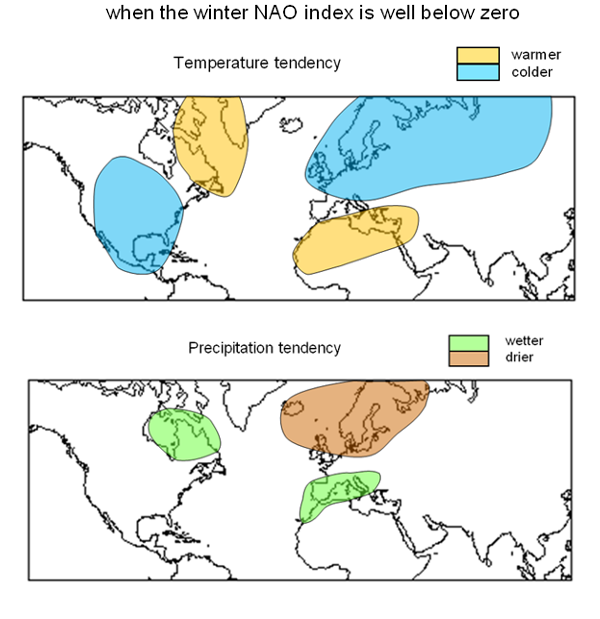 NAO Influences (Belg Season of Ethiopia),                                     source: (Bekele et al, 2018): https://rmets.onlinelibrary.wiley.com/doi/10.1002/joc.5474
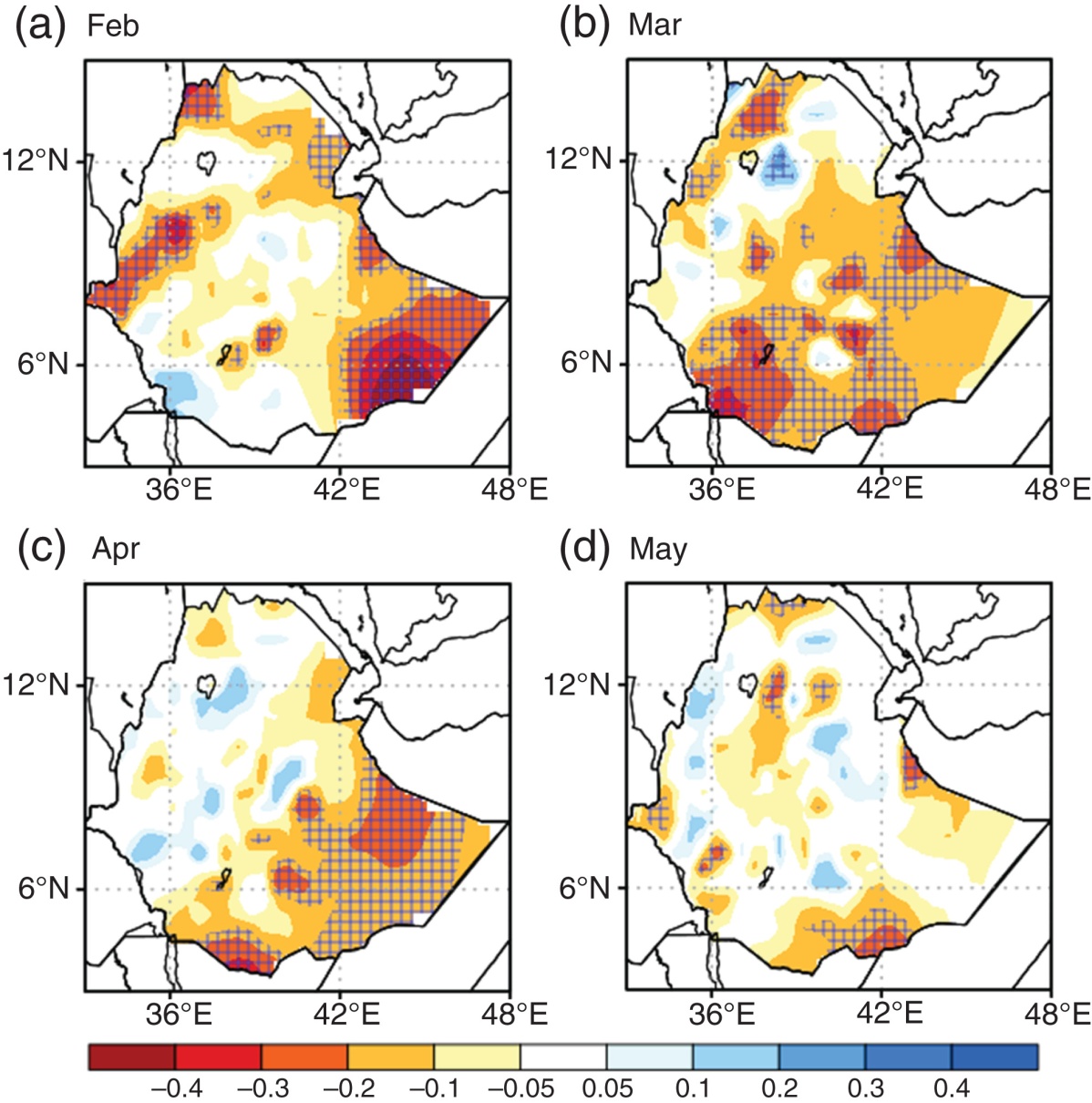 Wetter than normal Belg rains during the negative phase of NAO, and drier than normal during positive NAO phase.

Pronounced NAO influence over central, southern and southeastern Ethiopia in March
NWP Tools
Lower mid, and Upper-level Circulation Anomalies
850-hPa, 700-hPa, 200-hPa wind and Divergence
MSLP and 500-hPa height

Raw Rainfall Forecasts
 Rainfall & T2m Anomaly
Precip exceedance probabilities with respect to fixed thresholds
>10mm, >20mm, > 30mm, >40m, >50mm, > 75mm   
Post-processed forecasts
Statistically calibrated tercile forecasts
Calibrated Exceedance Probabilities with respect to percentile thresholds
<10th ,  <20th  & >80th, >90th
NWP Tools, GEFS Precip Forecasts
GEFS - Global Ensemble Forecast System
A weather forecast model made up of 31 separate forecasts, or ensemble members.

Ensemble Mean – Average of the 31 ensemble member forecasts

Raw Forecasts - no bias correction/calibration

Model Climatology – Average of model reforecasts over the reference hindcast period (2000 – 2019)

Raw forecast anomalies are computed by removing model climatology from the ensemble mean forecast.
NWP Tools, Post-Processing
The skill of NWP models decreases with forecast lead time.
Larger model errors for forecasts beyond week-2

A need for forecast error correction methods:
Simple to advanced statistical methods
mean bias removal (eg. 
Ensemble Regression calibration 
(eg. Unger et al, 2009:  https://www.cpc.ncep.noaa.gov/products/people/wd51hd/vddoolpubs/AMS_MWR_2009_2365-2379_ensembleregression.pdf ) 
Machine learning approaches (eg. Kyle and Acharya, 2022: https://www.frontiersin.org/journals/climate/articles/10.3389/fclim.2022.953262/full )
Week-1/2 Forecast Process
Incorporate MJO influences incase of active MJO is present
Incorporate IOD/ENSO/NAO influences incase of active IOD/ENSO/NAO event
If the IOD/ENSO/NAO influence is not significant as well as the MJO is not active, or projected to weaken considerably during the week-1/2 outlook period. 

NWP outputs are the primary tools for guiding week-1/2 forecasts. 

NWP output tools include quantitative precipitation forecasts (raw), and post-processed precipitation forecasts.

Examine the predicted circulation features associated with the predicted rainfall anomalies.

More weight will be given to the NWP precipitation outlook tools that are more consistent with the predicted circulation anomalies.
Week-1/2 Forecast Process
Active MJO
Phase diagrams and composites
Yes
Consensus Forecast, Polygons and Text Description
No
Circulation Anomalies
Forecast Discussion
ENSO/NAO/IOD forecasts and composites
Raw Rainfall Forecasts
No
Active ENSO/NAO/IOD
Yes
Bias Corrected / Reg Calibrated
Demonstration: Week-1 Outlook for Africa
Week-1 Forecast, valid 15 – 21 March 2023
 Tools
MJO
IOD
ENSO
NWP Guidance
200 hPa Velocity Potential Anomaly
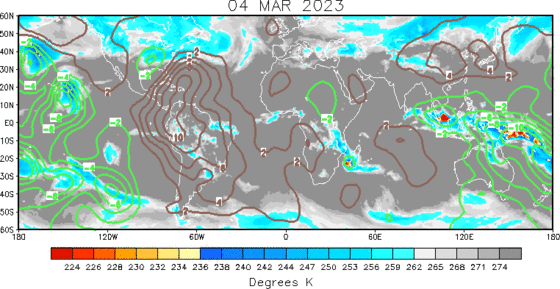 Previous
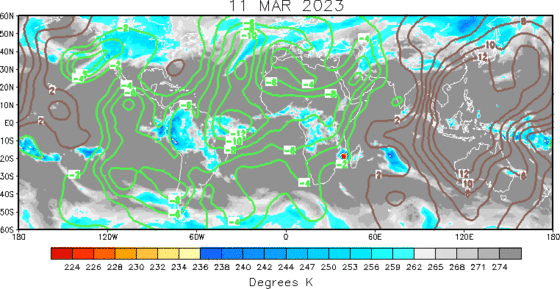 Recent
Eastward propagation is observed
Green shade indicates areas of upper-level divergence and convection or precipitation at surface.  
Brown contours indicate areas of upper-level convergence or subsidence and suppressed precipitation at surface.
[Speaker Notes: 200 hPa Velocity Potential Anomalies Animation: https://www.cpc.ncep.noaa.gov/products/precip/CWlink/ir_anim_monthly.shtml]
Wheeler-Hendon Index - Forecasts
ECMWF-ext
CFSv2-ext
GEFSv12
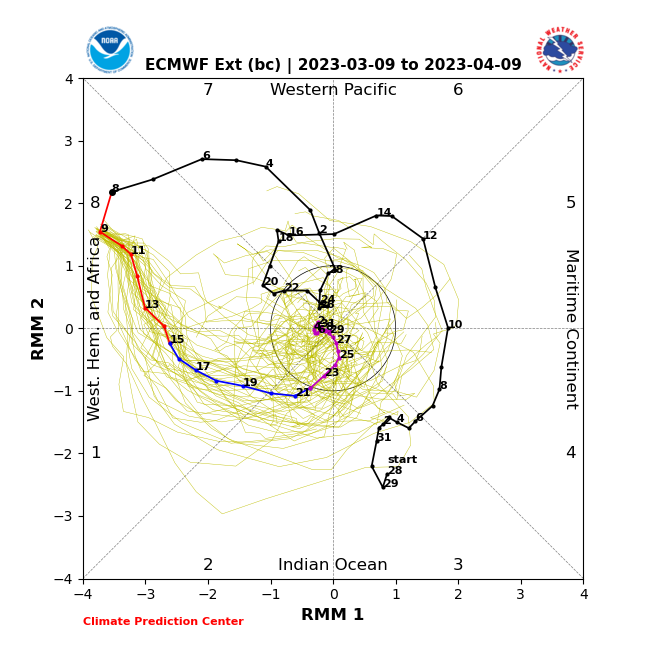 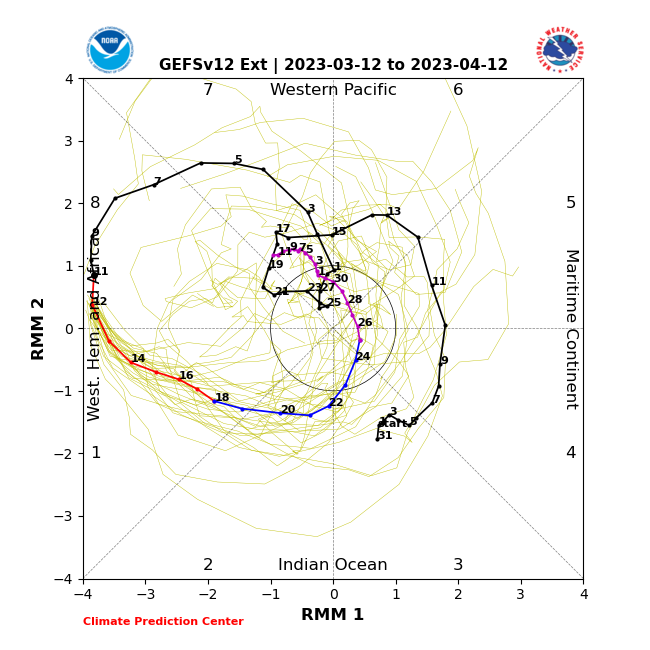 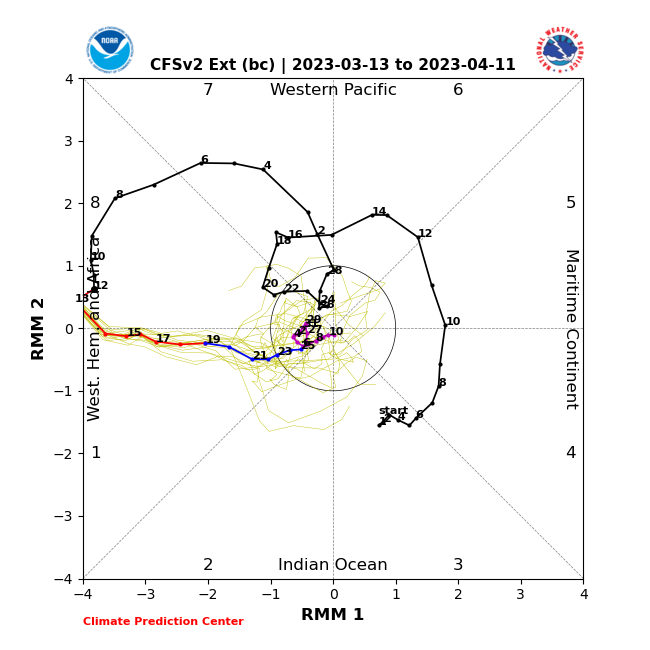 Observation
Forecast
JMA
BOM-ext
CANM
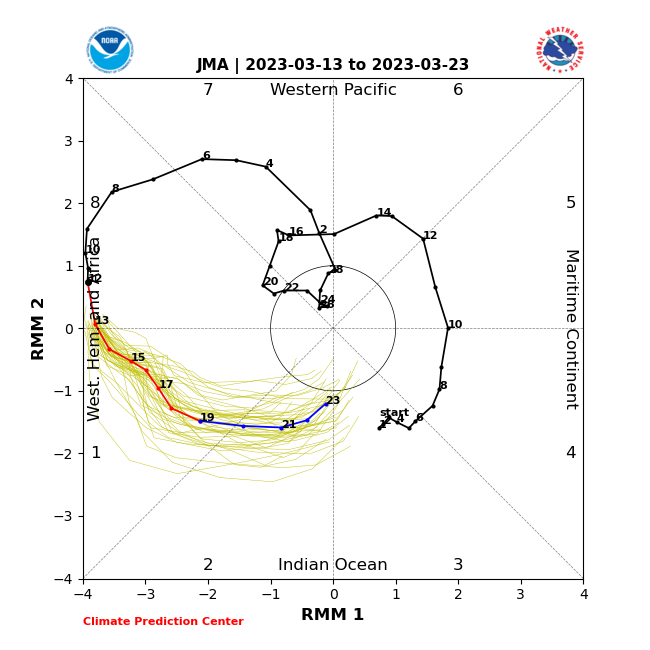 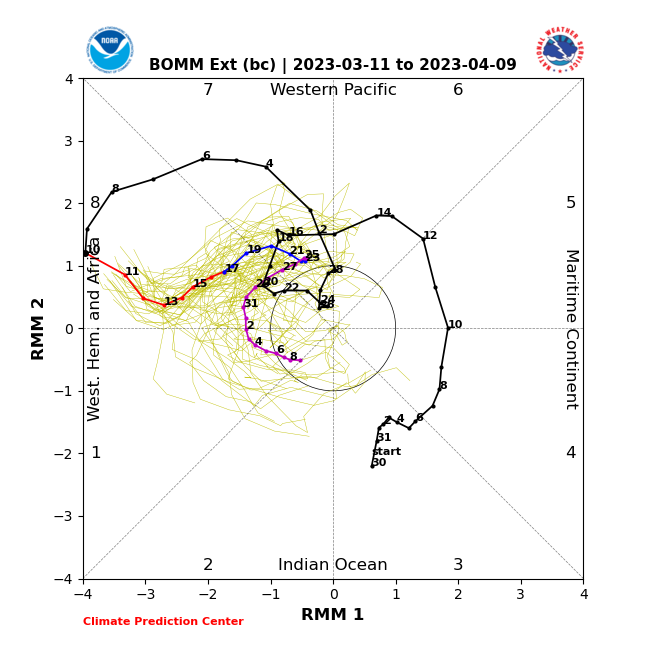 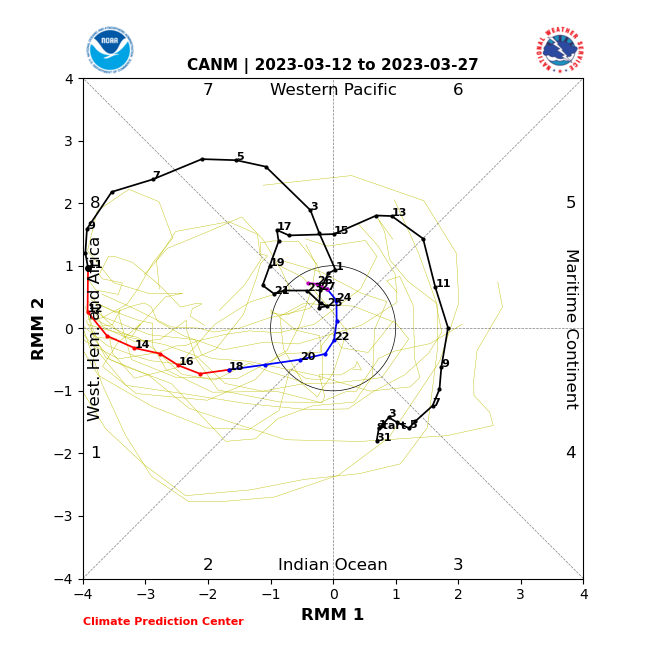 Evolution of MJO-related Anomalies
Initial date: 11 Mar 2023
Red shade indicate areas
of suppressed convection

Blue shade indicate areas
of enhanced convection
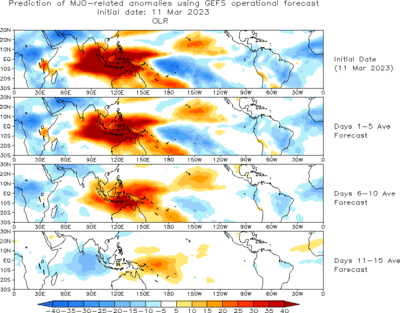 1 - 5 days ave. Forecast
6-10 days ave. Forecast
11-15 days ave. Forecast
MJO, Rainfall Composites
MJO Rainfall Composites, Africa, FMA
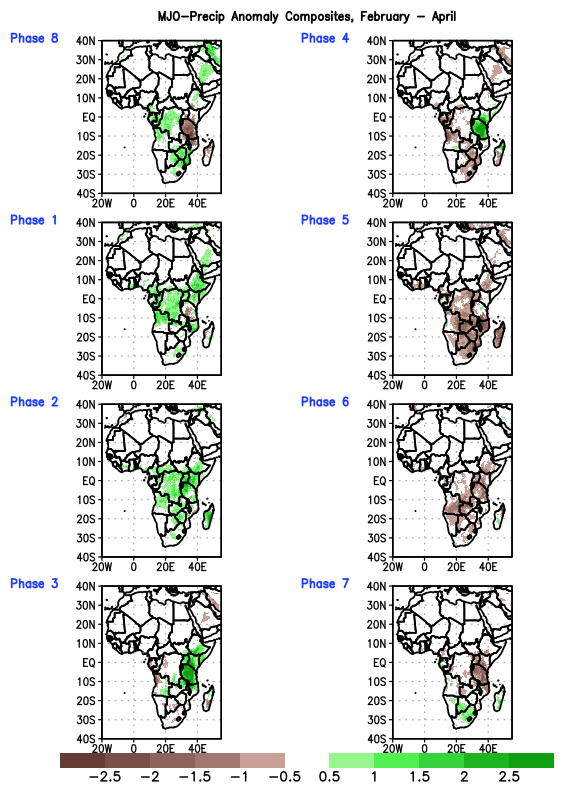 Wetter than normal rainfall during MJO phases of 8 to 2 in central Africa, and phases 1 to 4 in equatorial East Africa.

Drier than normal rainfall during 4 6 in Southern Africa, and phases 5 to 8 in equatorial East Africa.

Mjo prediction suggest propagation from phase 8 to phase 1 through week-2
State of the IOD
NMME IOD Forecast
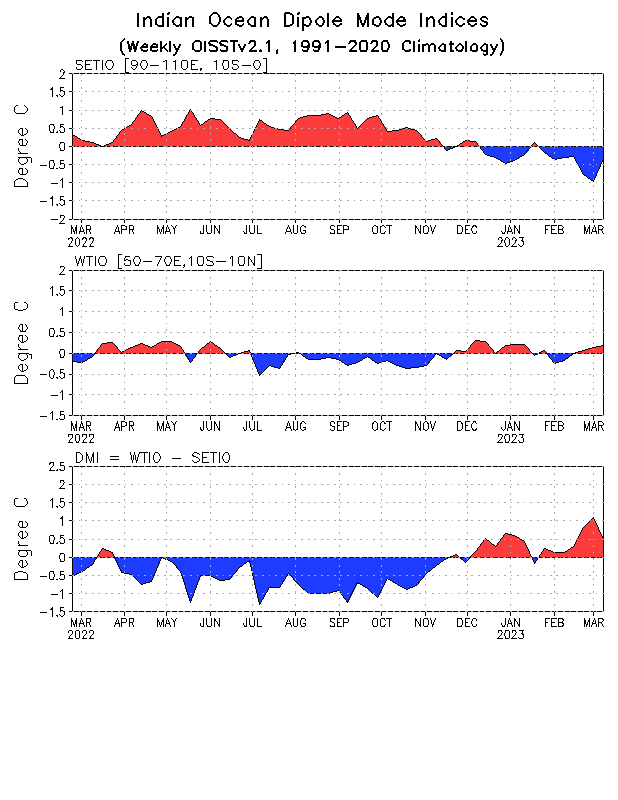 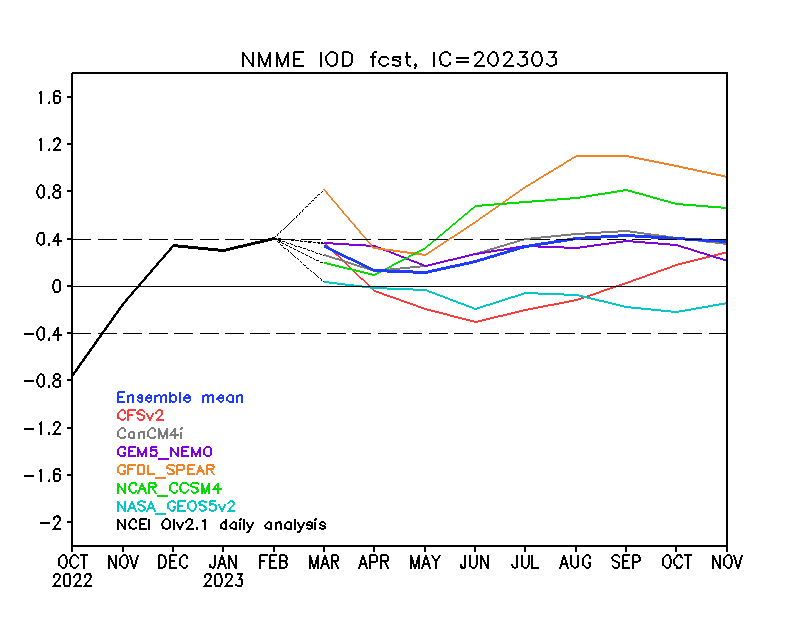 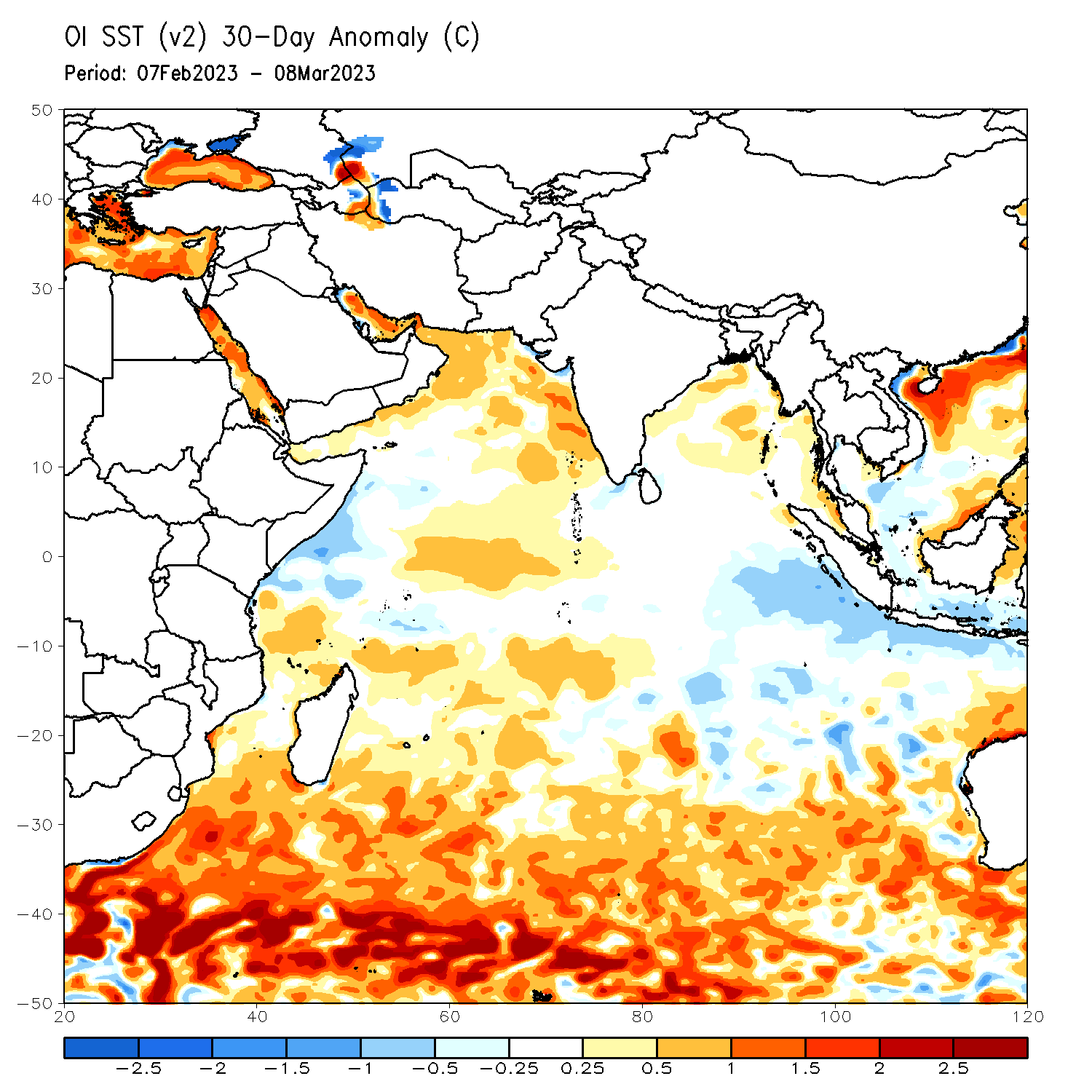 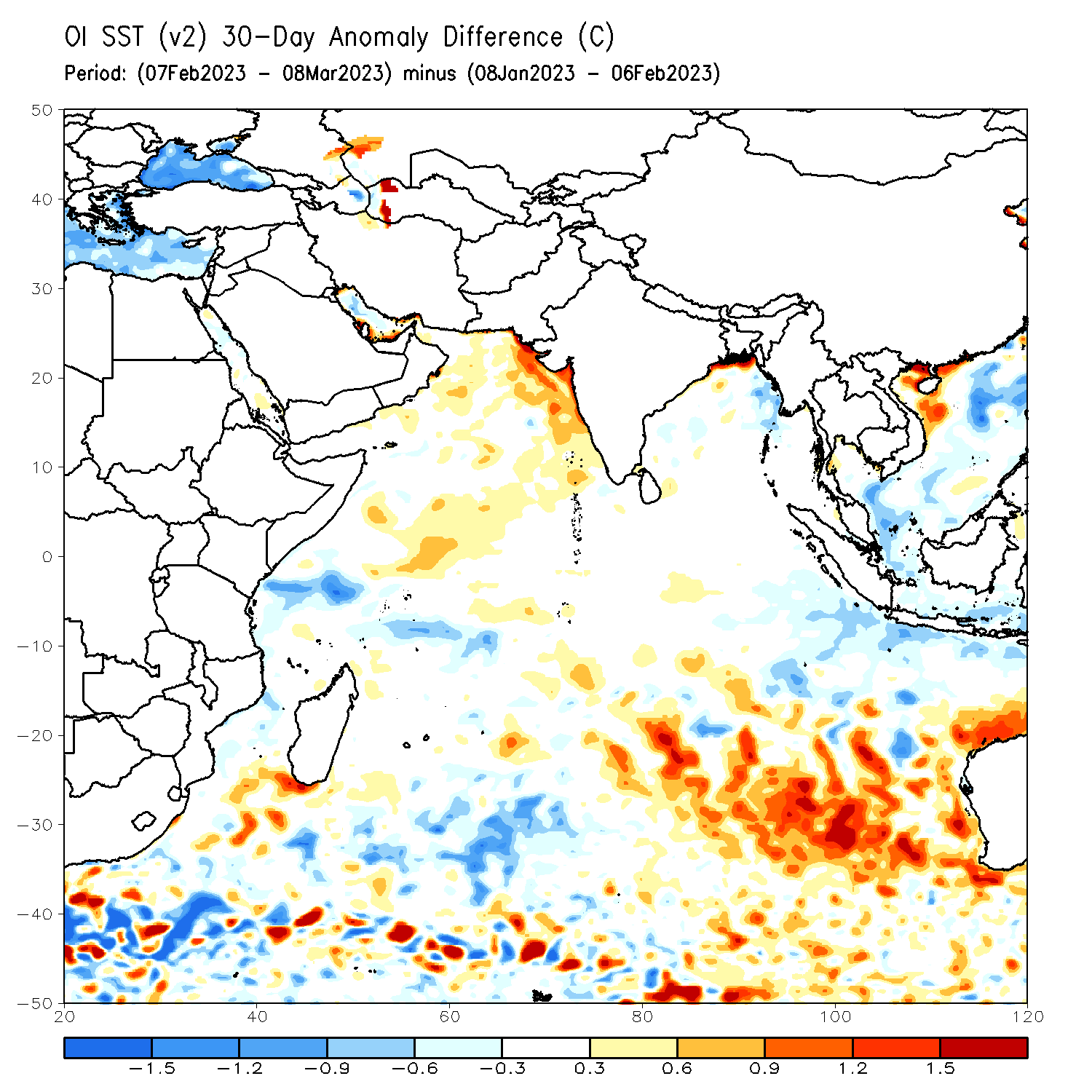 NMME calls for the IOD to remain in the neutral phase through the northern hemisphere summer 2023.
The Indian Ocean Dipole (IOD) has increased over the past few weeks.
State of the ENSO
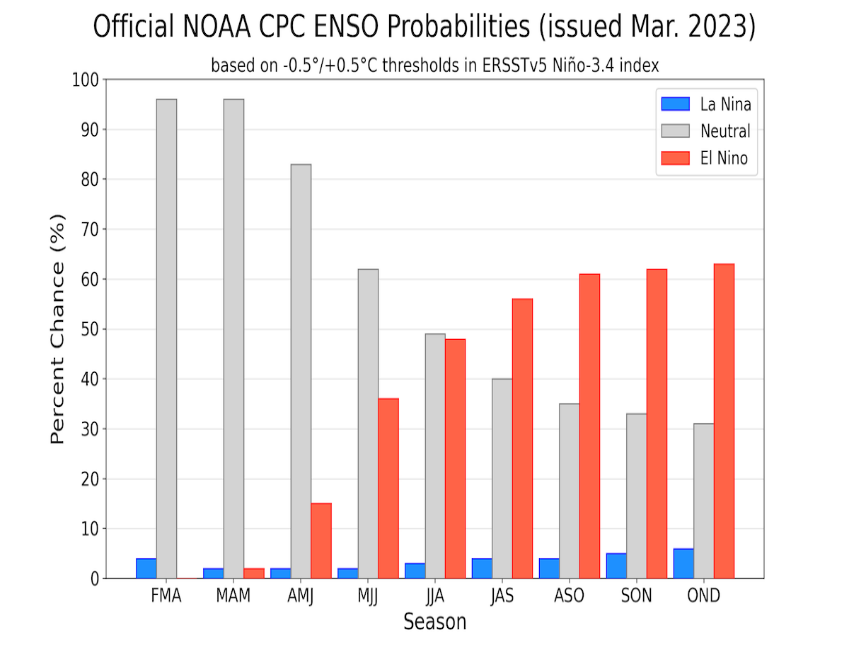 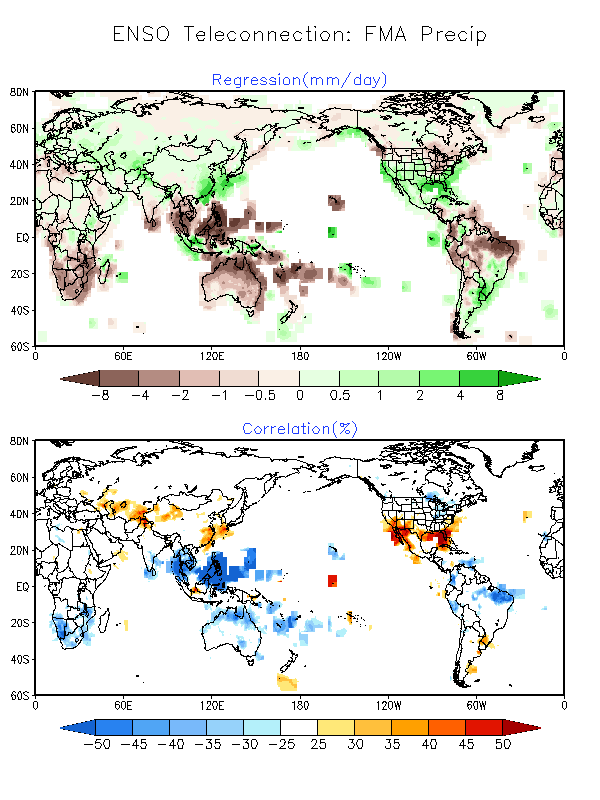 CPC ENSO Alert System Status: Final La Niña Advisory

 La Niña has ended and ENSO-neutral conditions are expected to continue through the Northern Hemisphere spring and early summer 2023.
Tropical Cyclone Freddy
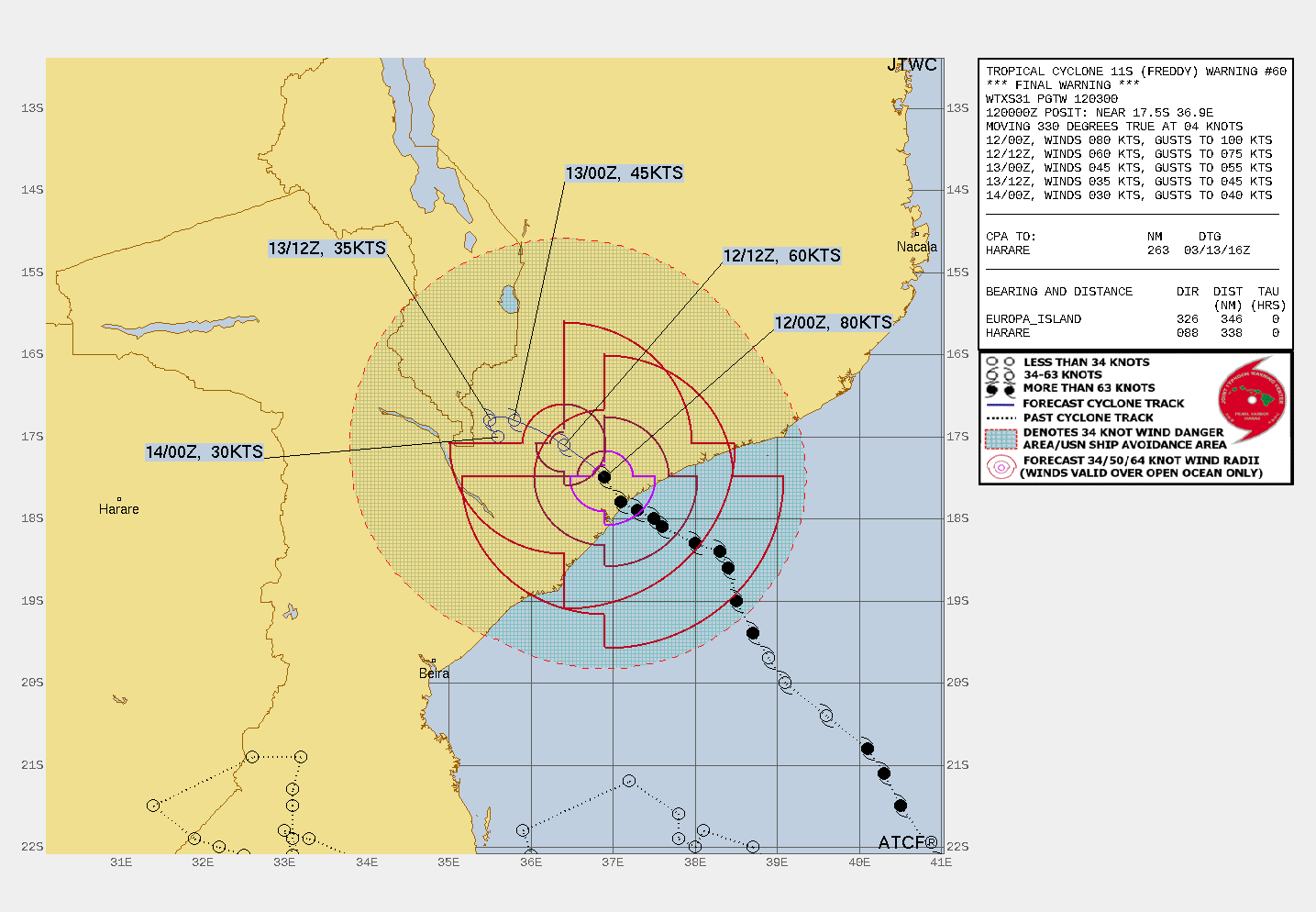 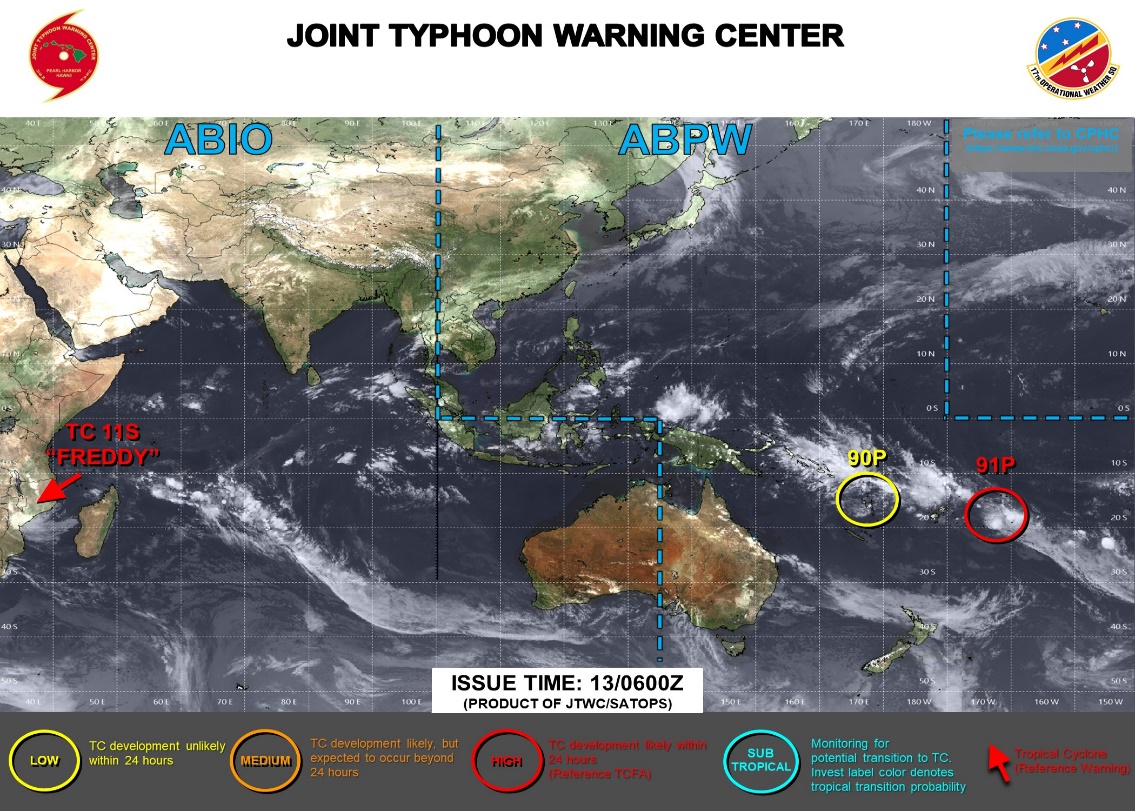 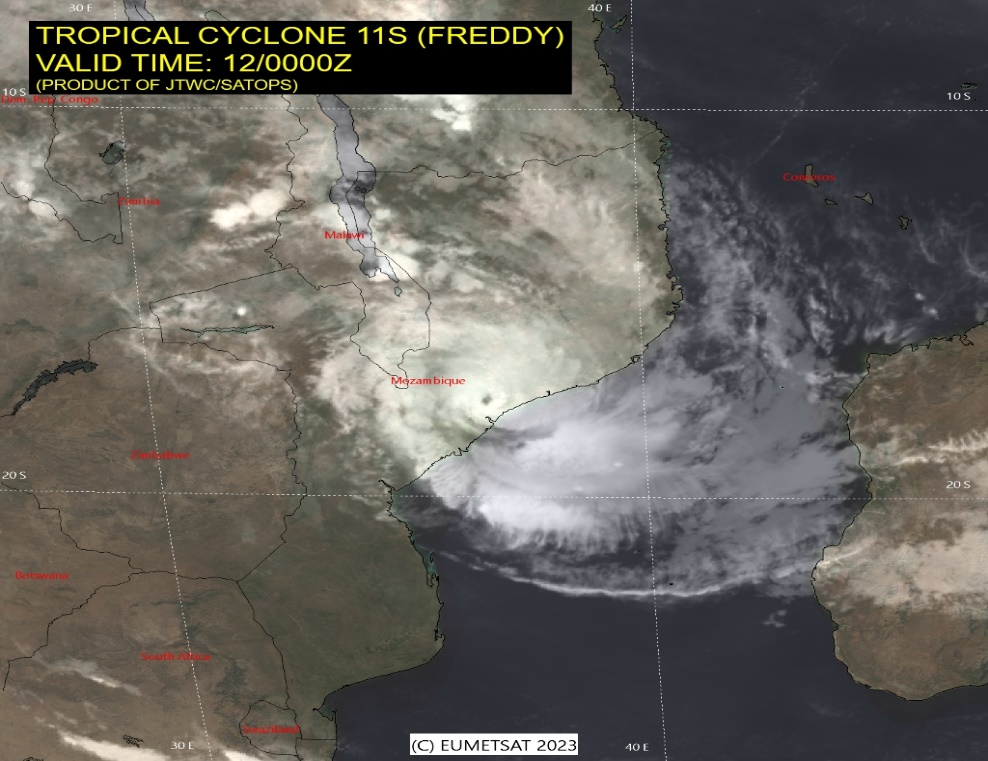 TC FREDDY MADE LANDFALL ON MARCH 11, 18Z

TC 11S IS FORECAST TO WEAKEN RAPIDLY THROUGH THE FORECAST PERIOD AND SHOULD DISSIPATE BY TAU 48.
MJO Contribution?
Do the MJO predictions suggest enhanced/suppressed rainfall?
Eastward propagation across Africa, phase-8 to phase-2
Wetter than normal rainfall during MJO phases of 8 to 2 in central Africa, and phases 1 to 4 in equatorial East Africa.
IOD Contribution?
Is there any IOD contributions?
Neutral during the forecast period
No contribution.
ENSO Contribution?
Is there any ENSO contributions?
With end of the La Nina condition, there will be little or no contribution.
TC Contribution?
Is there any TC contributions?
Remnants of TC Freddy may enhance rainfall over parts of Southeast Africa
Week-1, 7-day Circulation Total & Anomaly Forecasts
Mean Sea Level Pressure Total
Mean Sea Level Pressure Anomaly
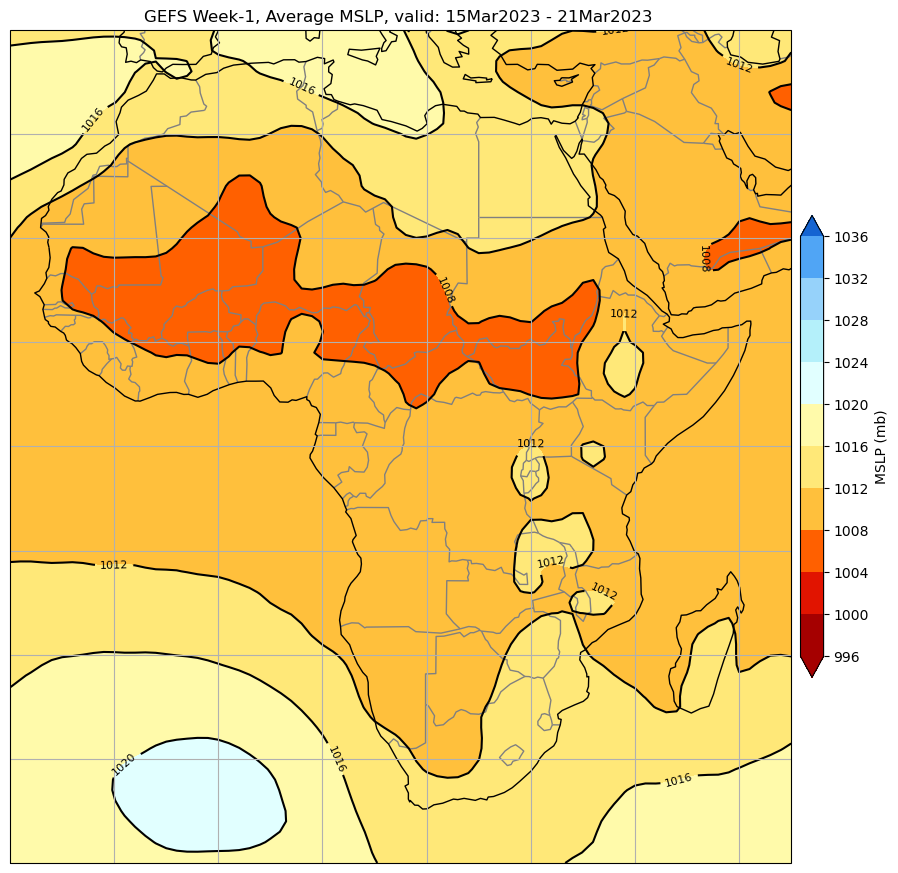 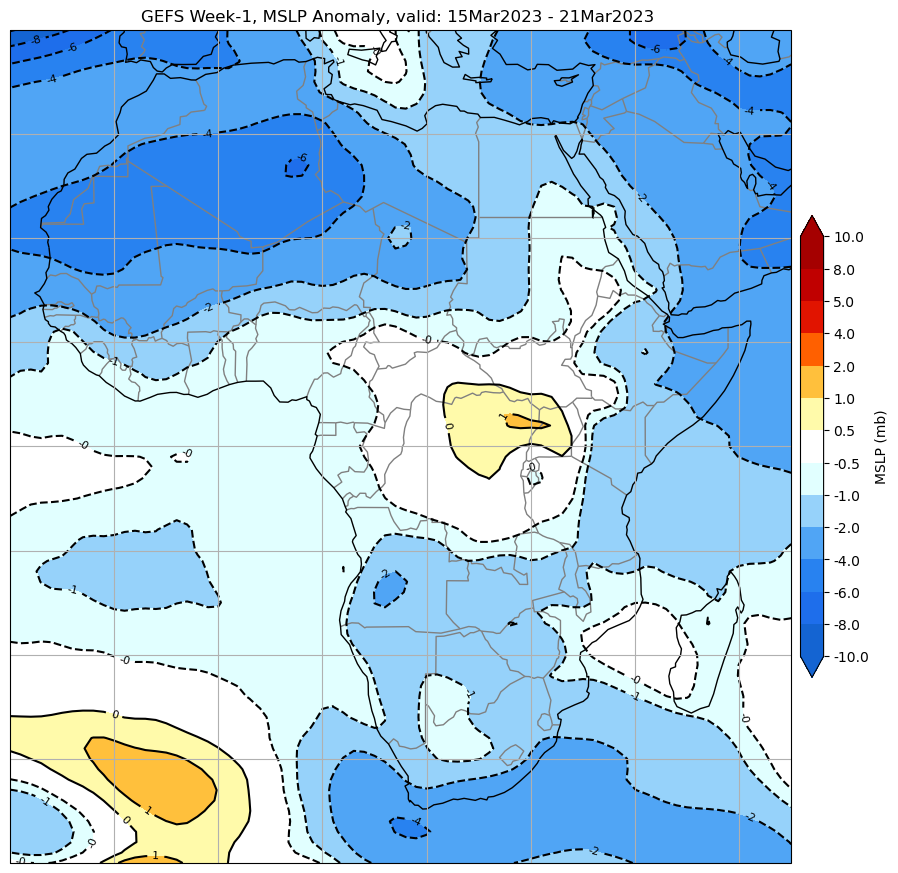 Week-1, 7-day Circulation Total & Anomaly Forecasts
850mb Wind/Divergence Total
850mb Wind/Divergence Anomaly
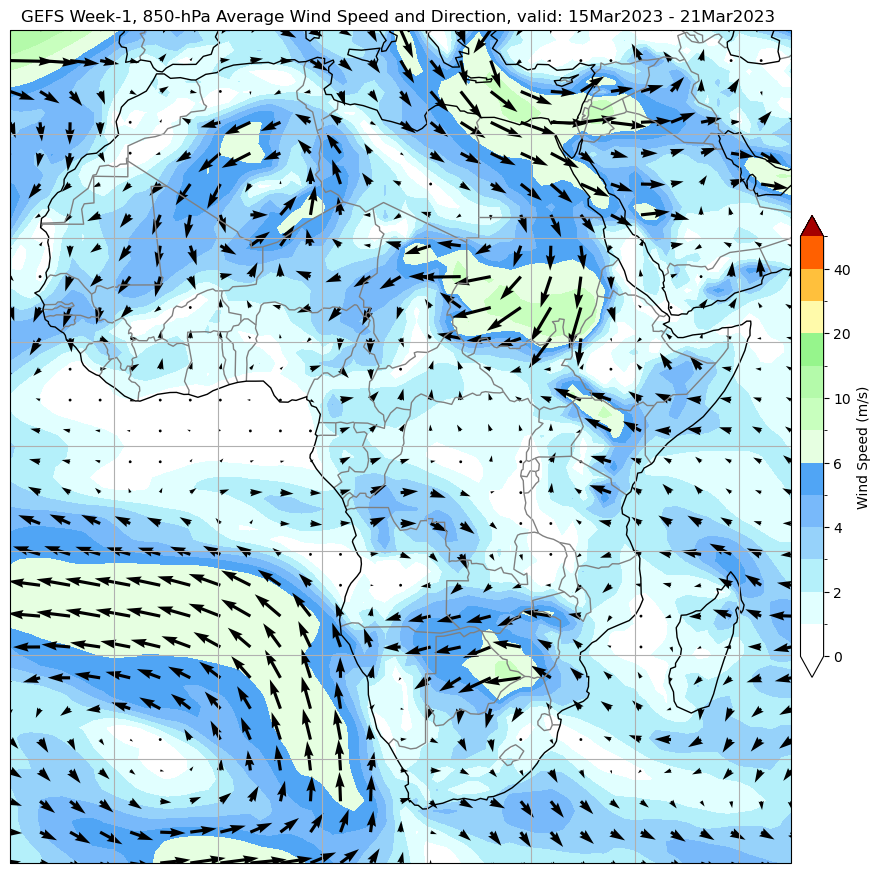 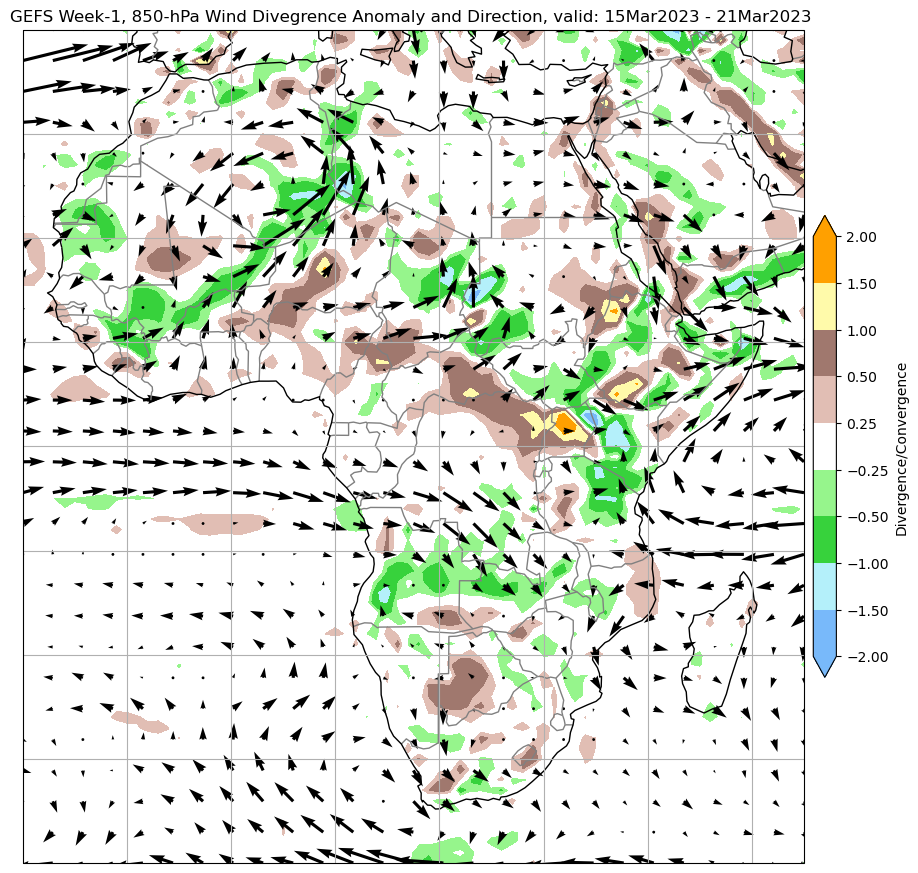 Week-1, 7-day Circulation Total & Anomaly Forecasts
700mb Wind/Divergence Total
700mb Wind/Divergence Anomaly
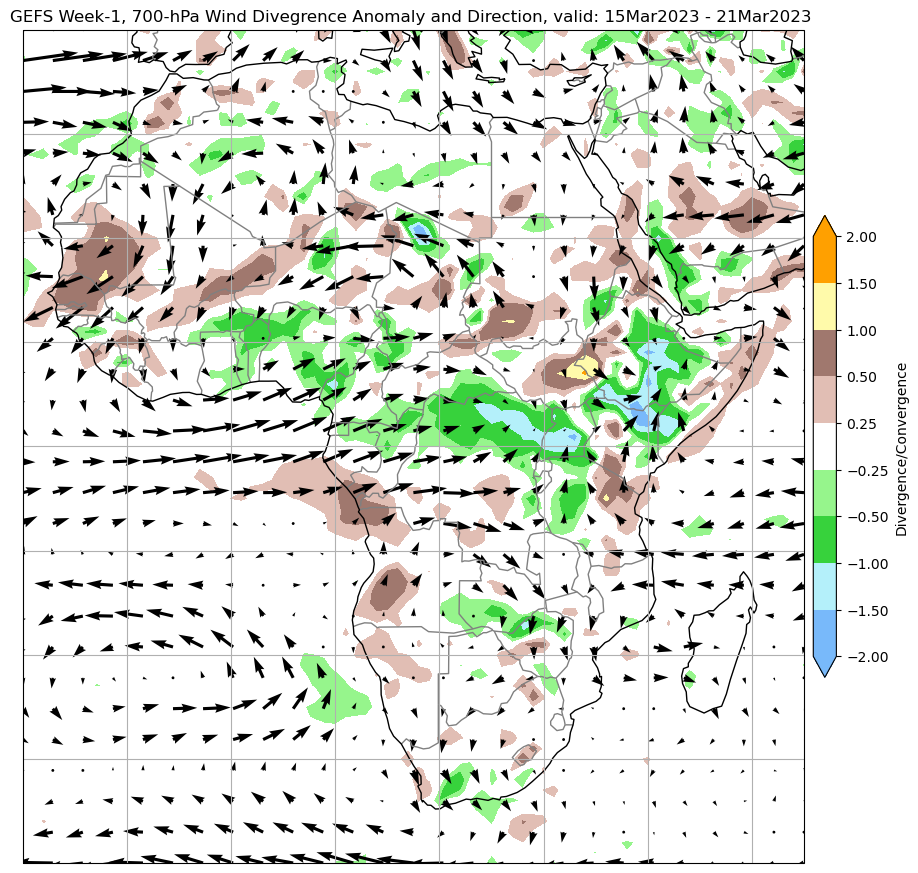 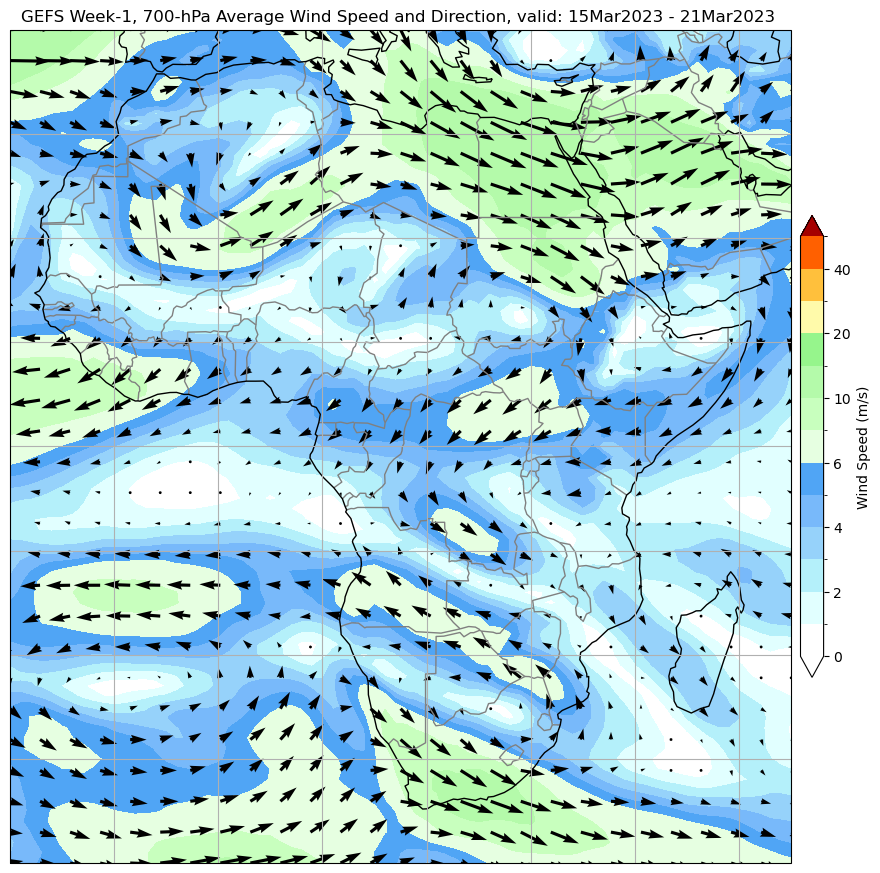 Week-1, 7-day Circulation Total & Anomaly Forecasts
500mb Height Total
500mb Height Anomaly
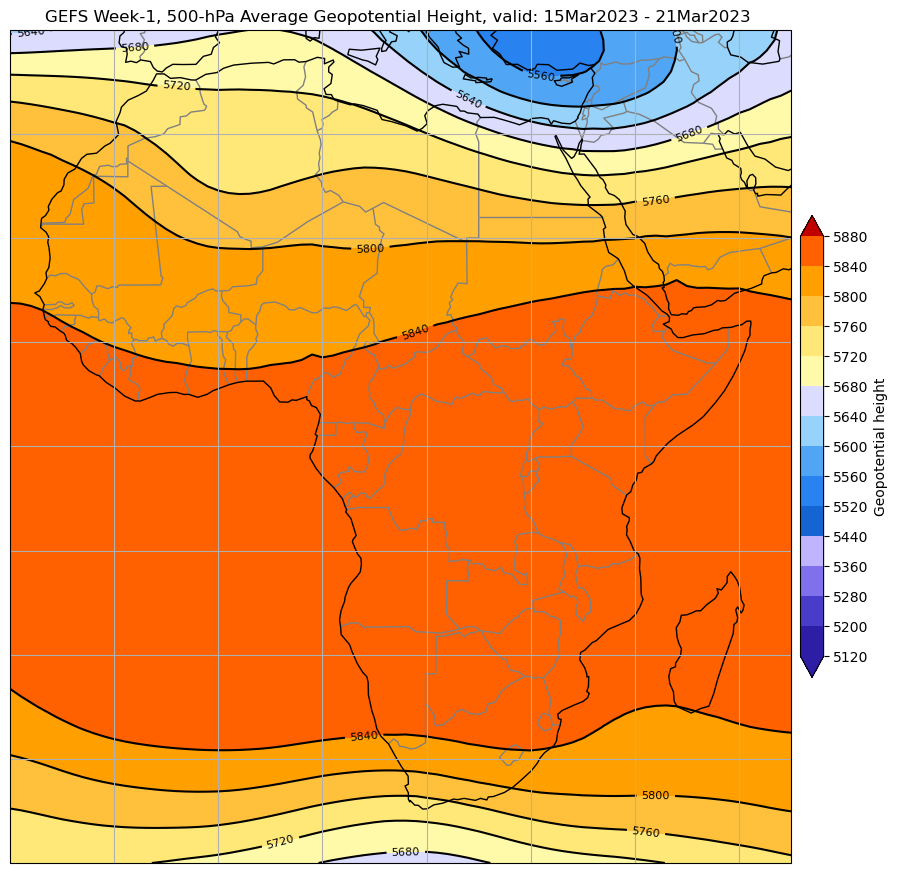 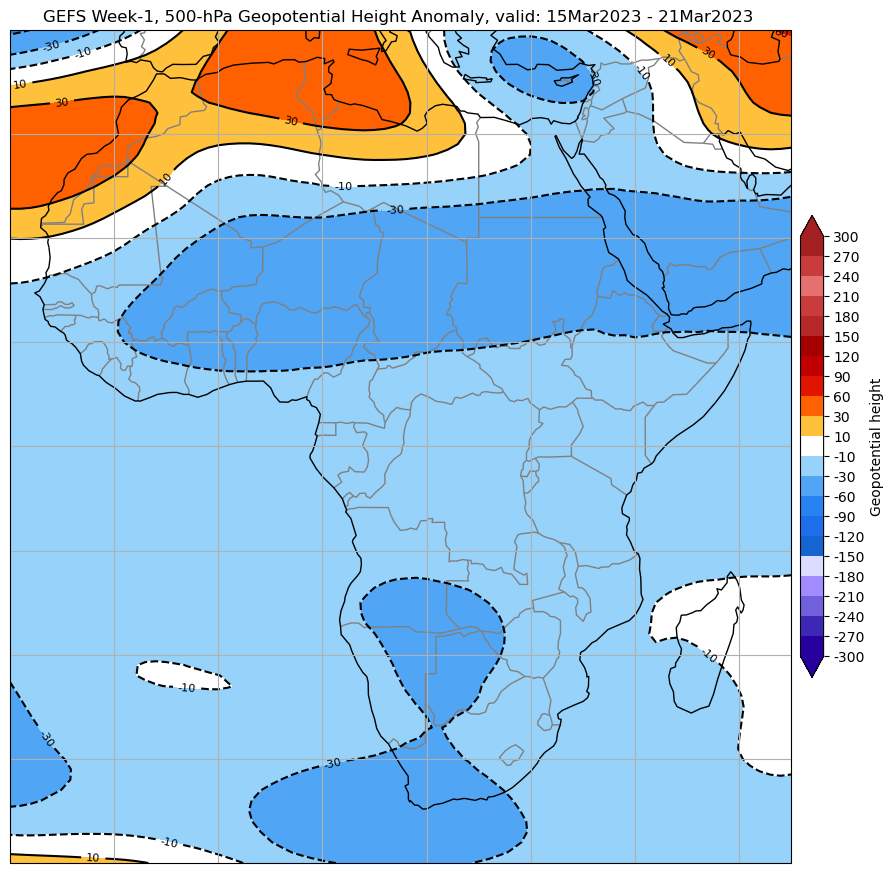 Week-1, 7-day Circulation Total & Anomaly Forecasts
200mb Wind/Divergence Total
200mb Wind/Divergence Anomaly
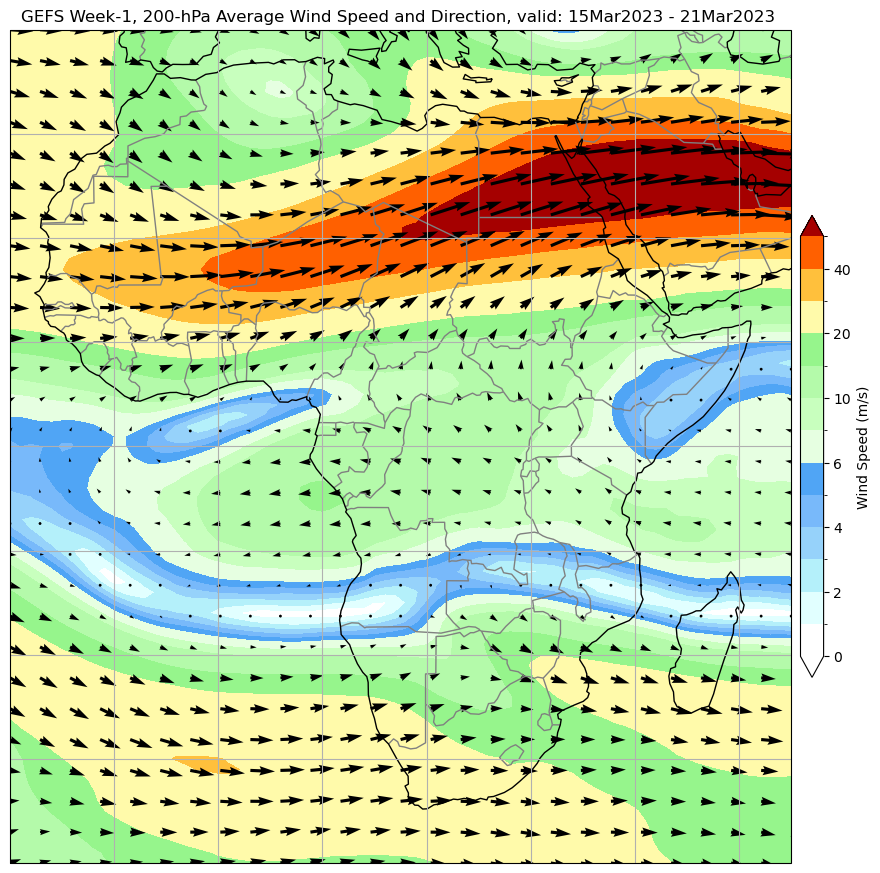 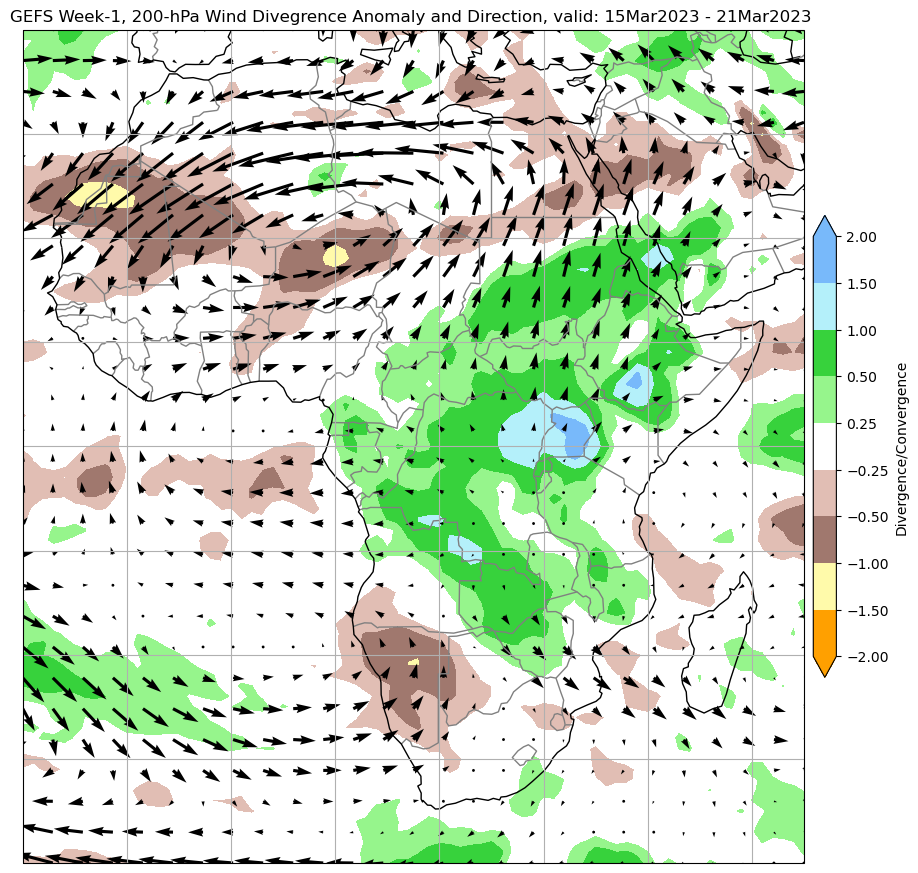 Week-1, 7-day Circulation Anomaly Forecasts
MSLP
850-hPa wind/divergence
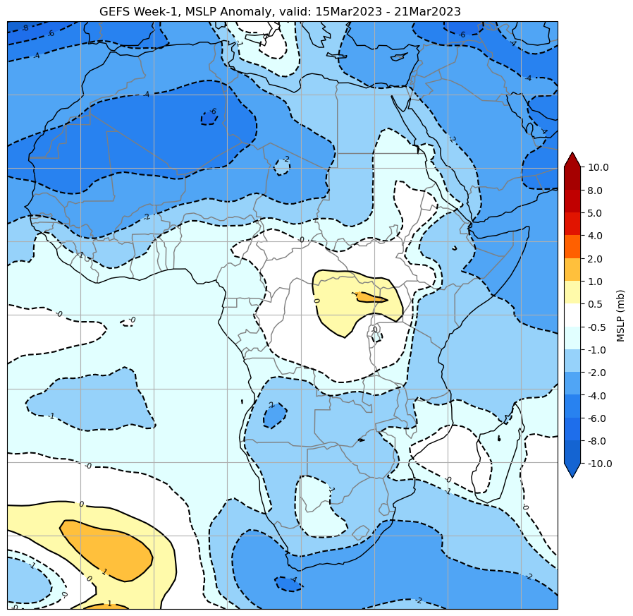 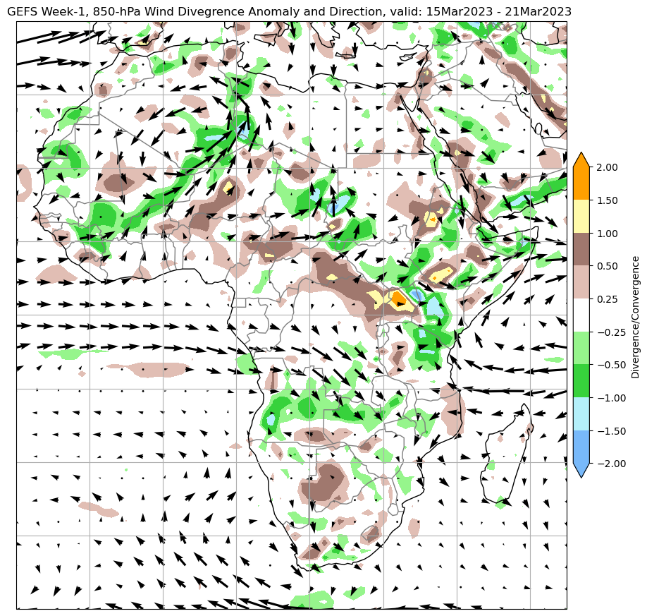 700-hPa wind/divergence
200-hPa wind/divergence
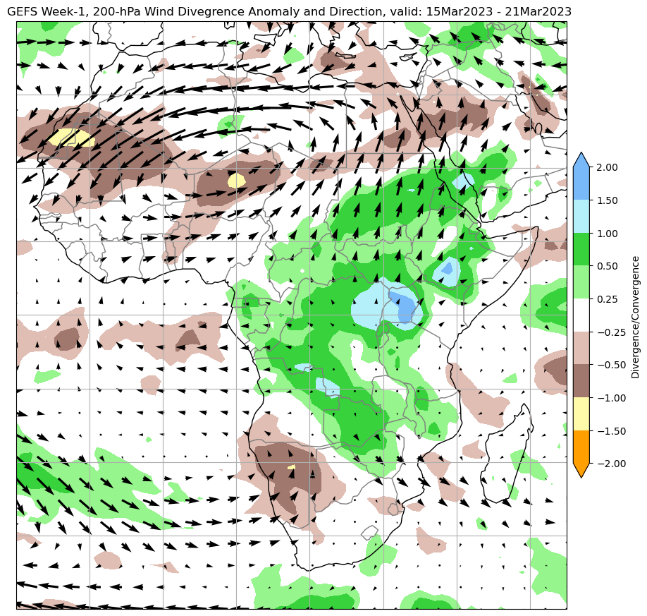 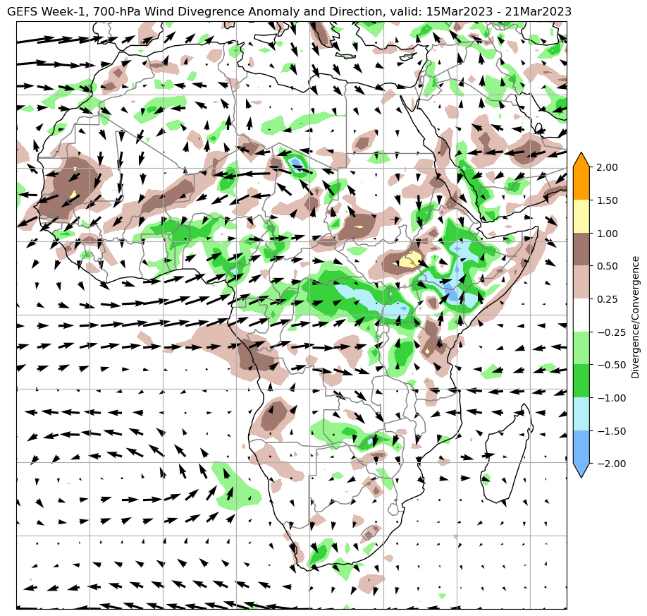 Week-1, 7-day Precip Forecasts (raw)
>10mm
>25mm
>50mm
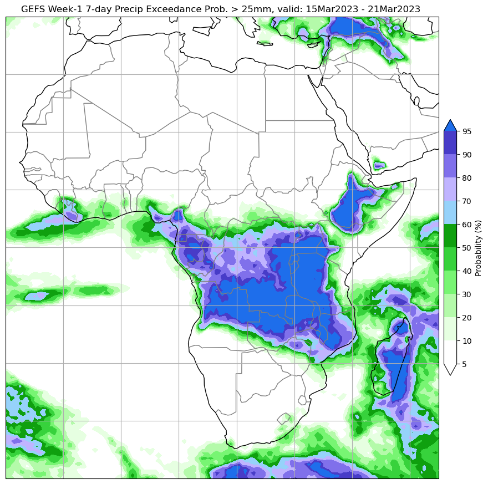 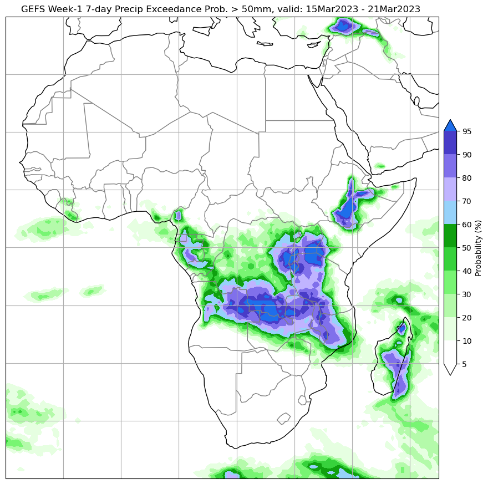 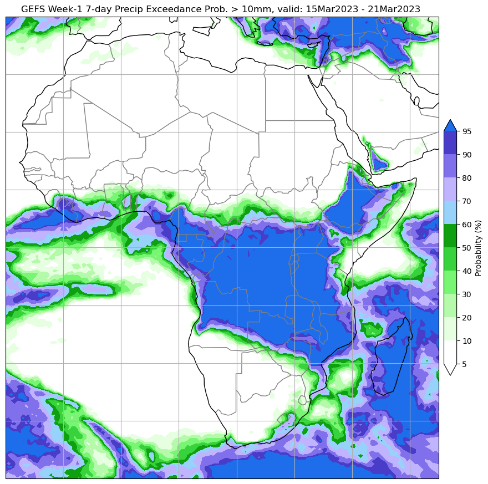 Exceedance probability, with respect to fixed thresholds
Week-1 Anomaly
Week-1 Total
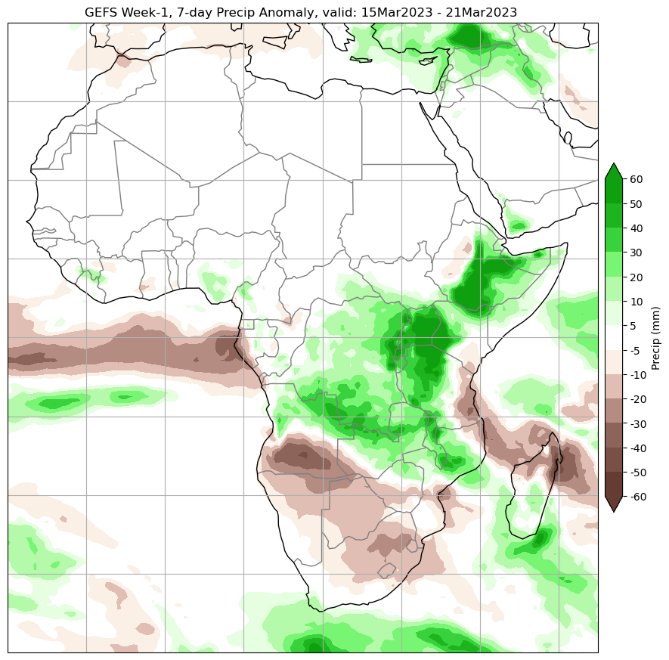 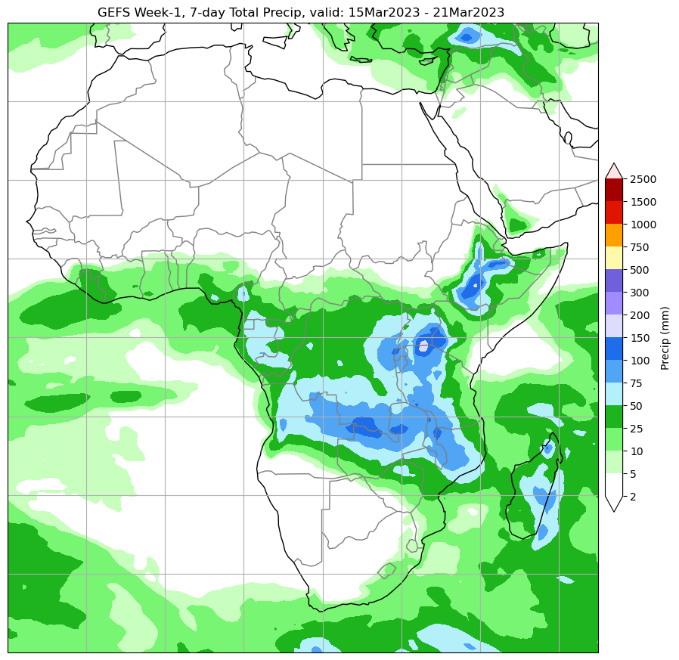 Wetter-than average over much of Central and equatorial East Africa.

Drier than average across Southern Africa and coast East Africa.
Week-1, 7-day Precip Forecasts (Calibrated)
ELR Calibrated Fcst
EPOELM Calibrated Fcst
GEFS Raw Fcst
CCA Calibrated Fcst
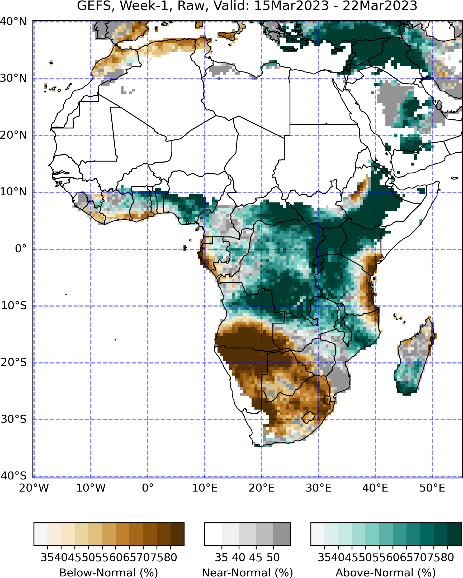 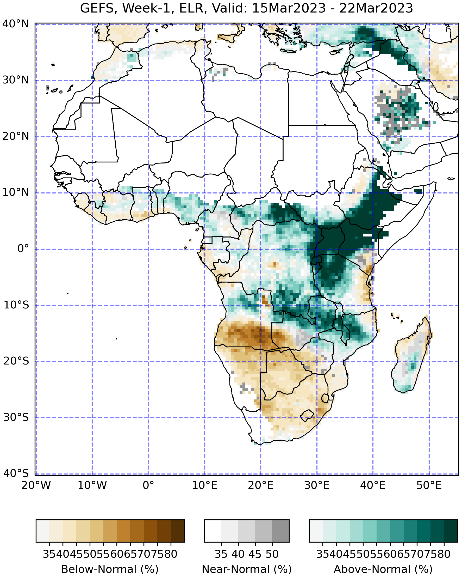 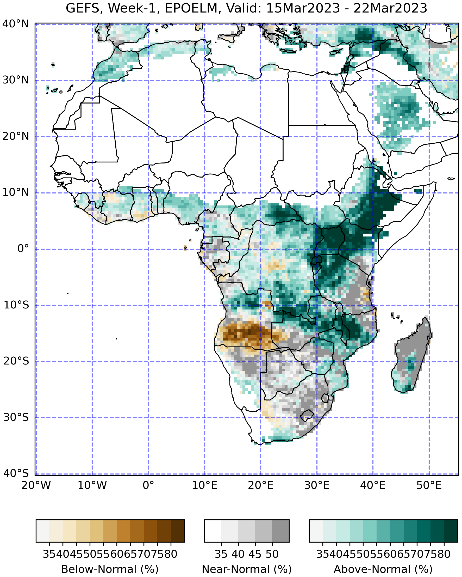 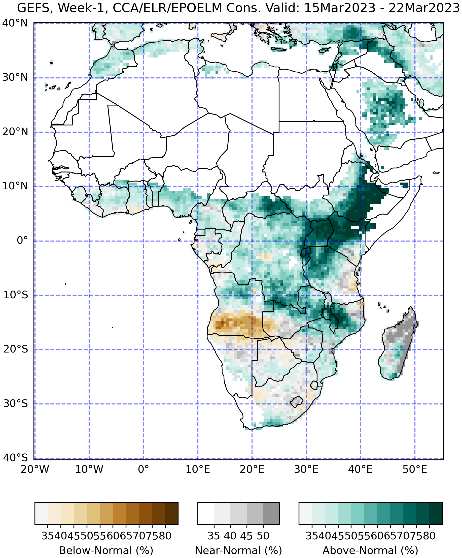 CCA/ELR/EPOELM Cons. Fcst
ELR GROC Skill
CCA    GROC Skill
EPOELM GROC Skill
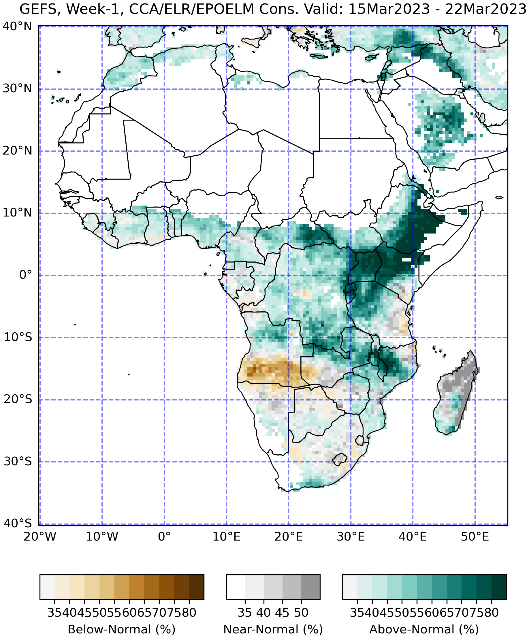 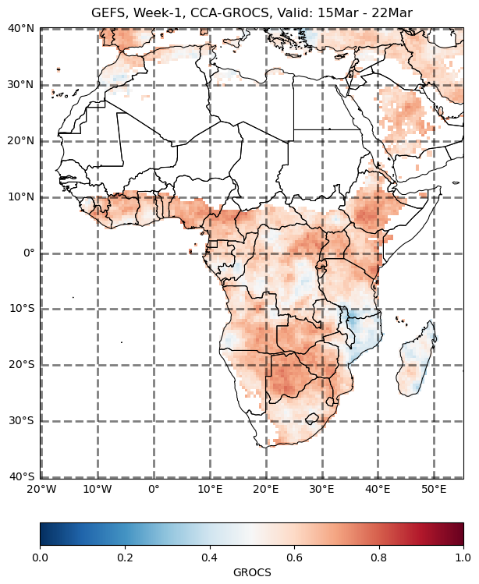 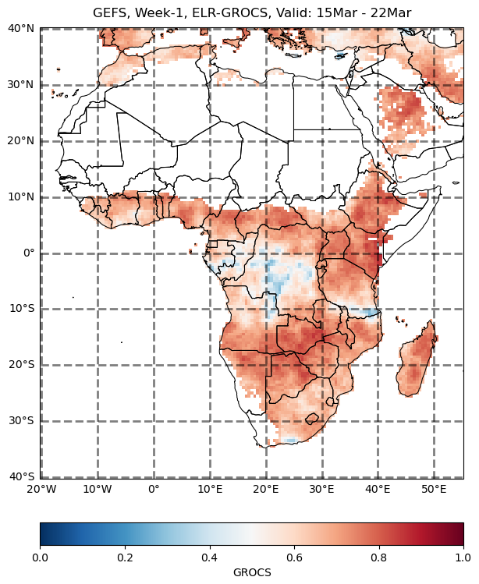 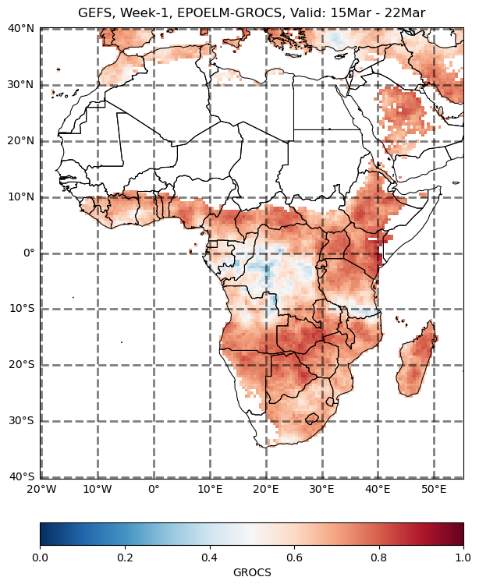 GROCS plots: Darker Red good skill, darker blue bad skill
Week-1, 7-day Precip Forecasts (Calibrated)
ELR Calibrated Fcst
EPOELM Calibrated Fcst
GEFS Raw Fcst
CCA Calibrated Fcst
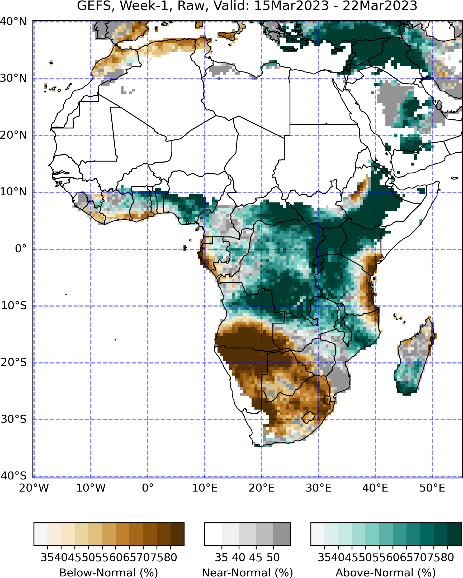 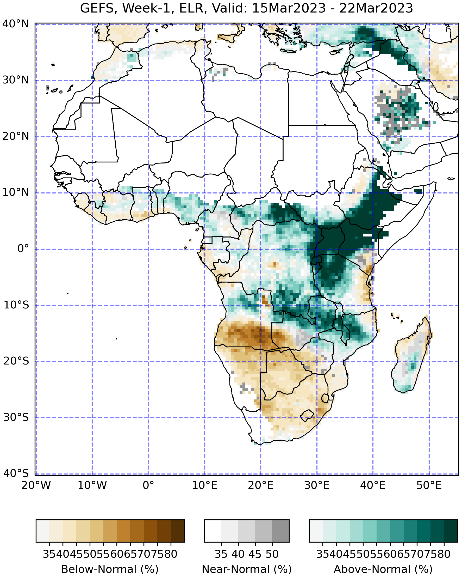 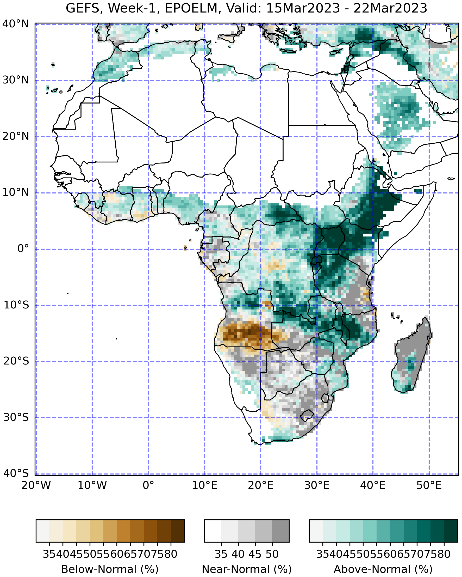 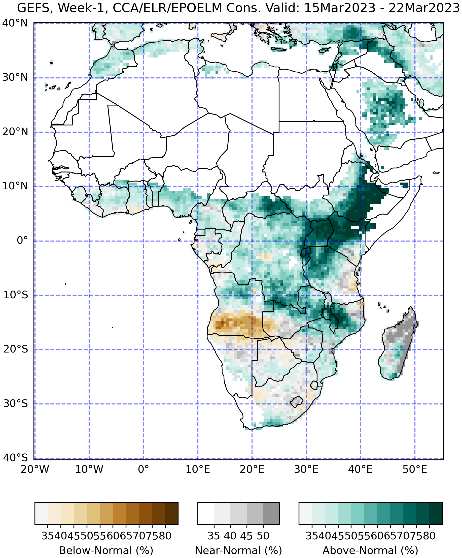 CCA/ELR/EPOELM Cons. Fcst
ELR GROC Skill
CCA    GROC Skill
EPOELM GROC Skill
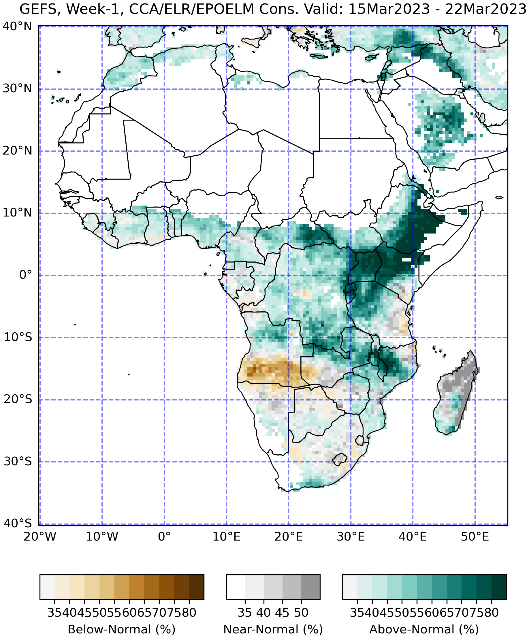 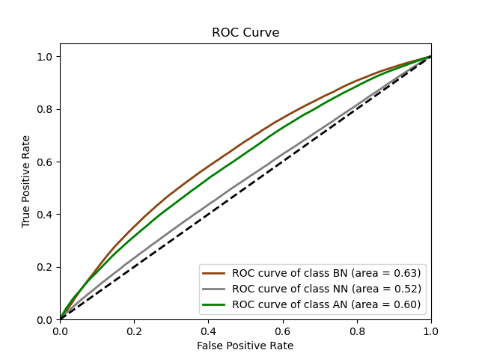 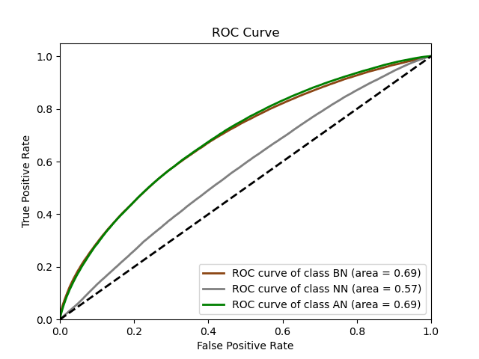 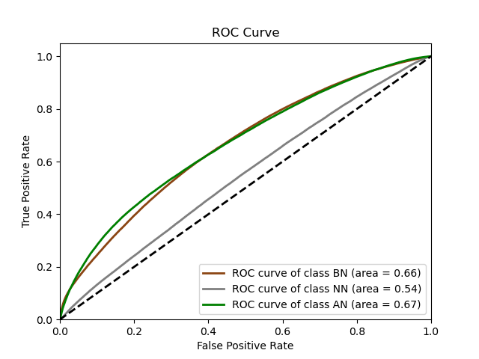 The closer the ROC curve is to the upper left corner of the graph, the higher the accuracy of the forecast.
Week-1, 7-day Extreme Precip Forecasts (Calibrated)
Dry, <10th
Wet, >80th
Dry, <20th
Wet, >90th
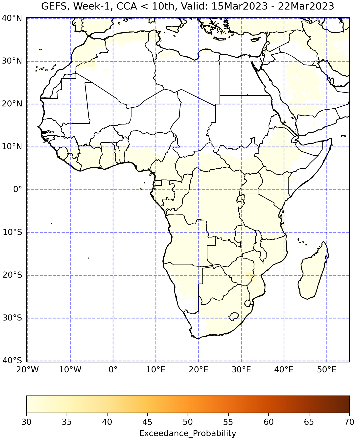 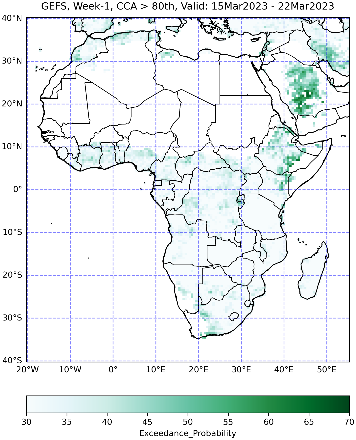 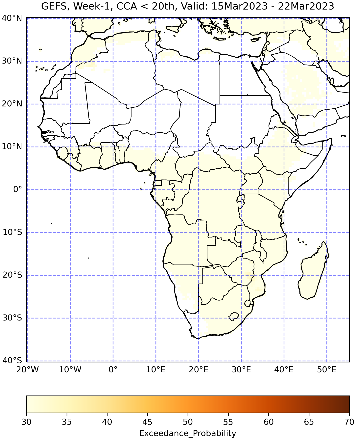 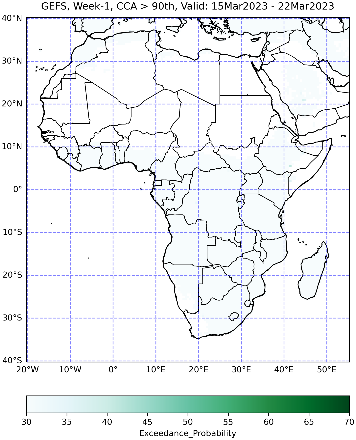 CCA Calib, Fcst
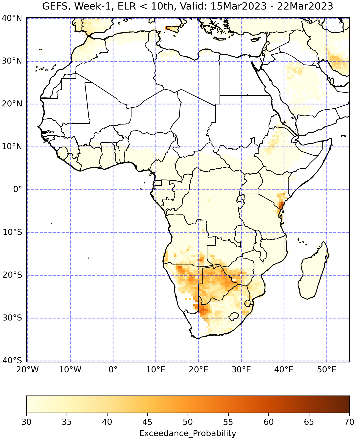 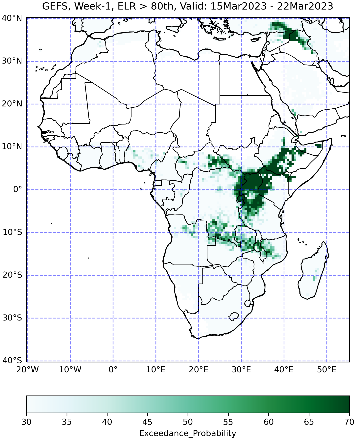 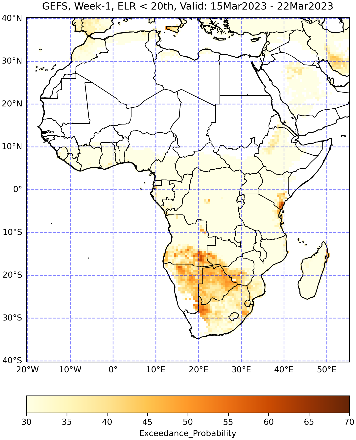 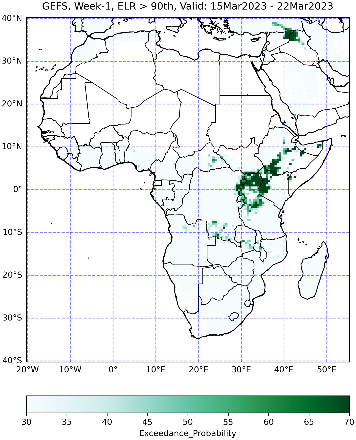 ELR Calib. Fcst
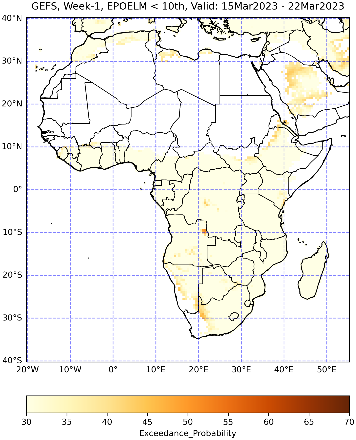 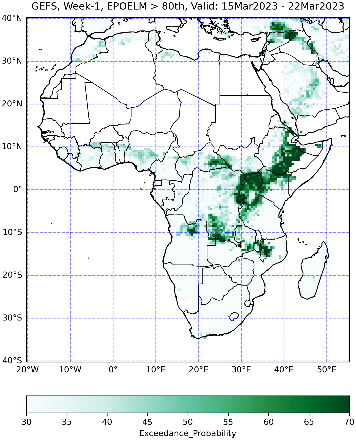 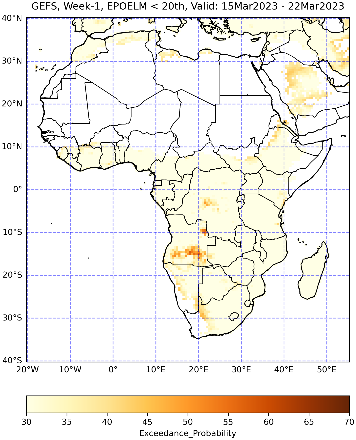 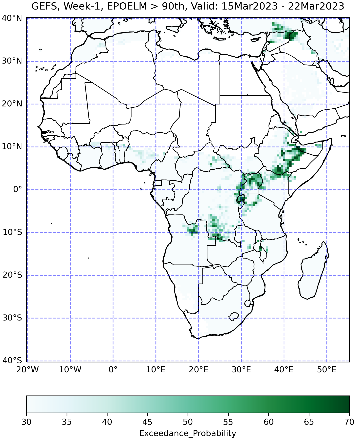 EPOELM Calib. Fcst
Summary, Convergence of Evidence, Precip
Wet
Lower/mid/upper-level Circulation -> suggest above-average rainfall over parts of central and Eastern Africa
Rainfall Model Guidance -> Suggest above-average precip over Central and Eastern Africa, and parts of Southeast Africa.
MJO predictions are also in favor of enhancing rainfall over parts of Central and Eastern Africa
Remnants of TC Freddy may enhance rainfall over parts of Southeast Africa

Dry 
Lower/mid/upper-level Circulation -> suggest below-average rainfall over parts of Southern Africa
Rainfall Model Guidance -> Suggest below-average in the Eastern portion of Gulf of Guinea, Southern Africa, and along the East Africa coast.
Consensus Week-1 Precip Outlook, Valid: 15 – 21 March 2023
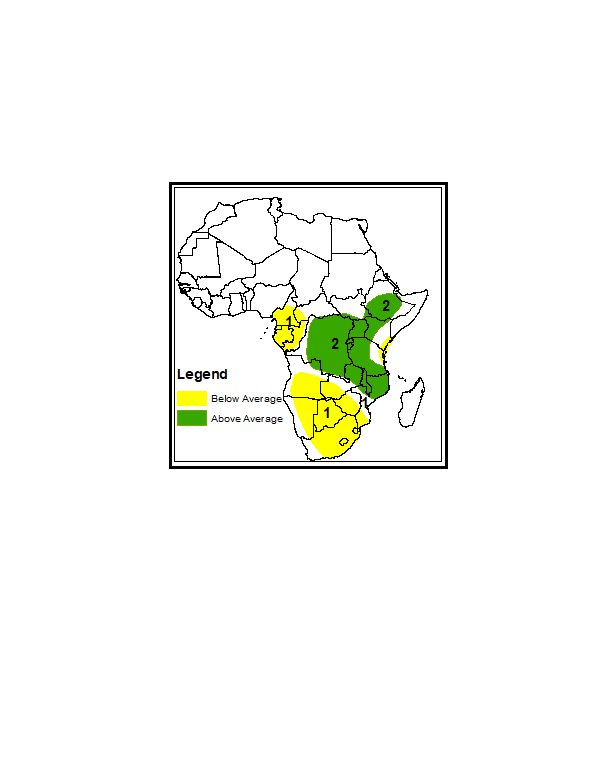 Below-Average due to:
Lower and upper lever circulation anomalies.

Above-average due to:
MJO, Lower and upper level circulation anomalies, and remnants of TC Freddy (parts of Southeast Africa). 
.
Demonstration: Week-1 Outlook for Africa
Week-1 Forecast, valid 13 – 19 March 2024
 Tools
MJO
IOD
ENSO
NWP Guidance
200 hPa Velocity Potential Anomaly
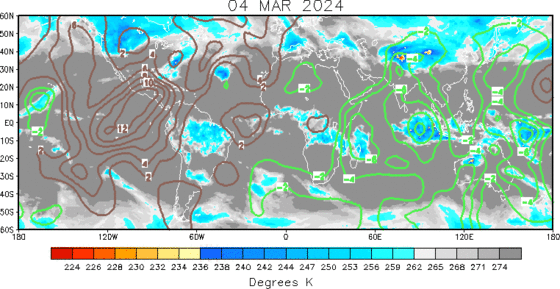 Previous
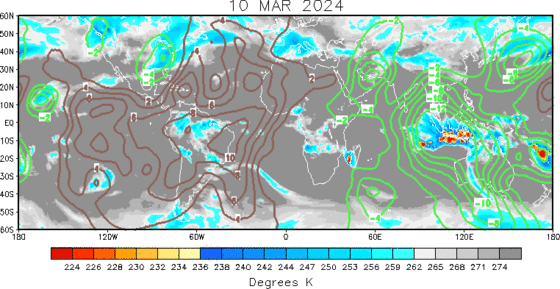 Recent
A slight eastward propagation is observed
Green shade indicates areas of upper-level divergence and convection or precipitation at surface.  
Brown contours indicate areas of upper-level convergence or subsidence and suppressed precipitation at surface.
[Speaker Notes: 200 hPa Velocity Potential Anomalies Animation: https://www.cpc.ncep.noaa.gov/products/precip/CWlink/ir_anim_monthly.shtml]
Wheeler-Hendon Index - Forecasts
ECMWF-ext
CFSv2-ext
GEFSv12
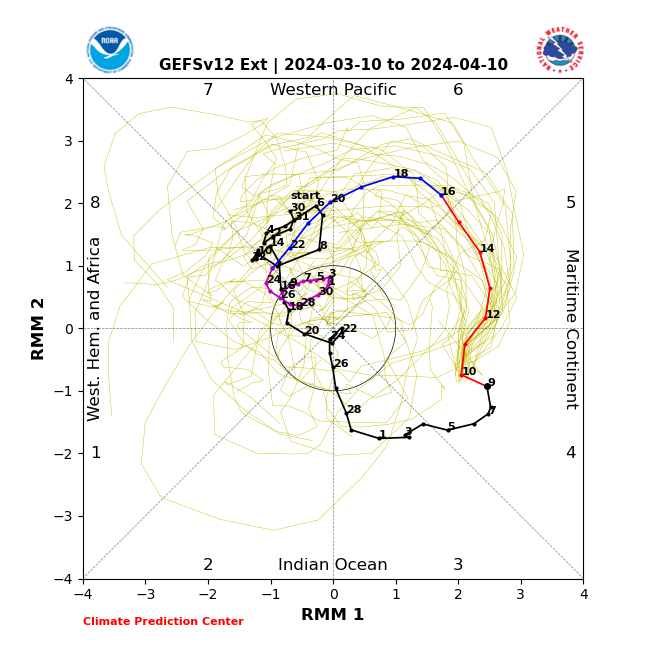 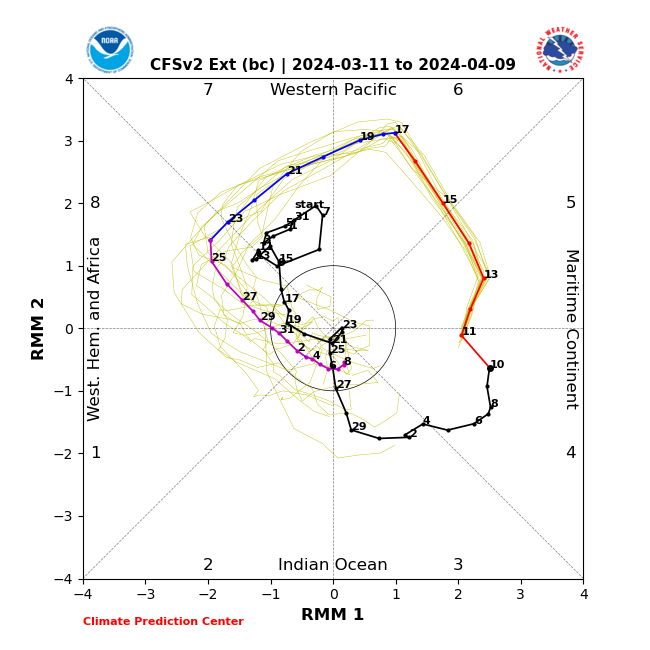 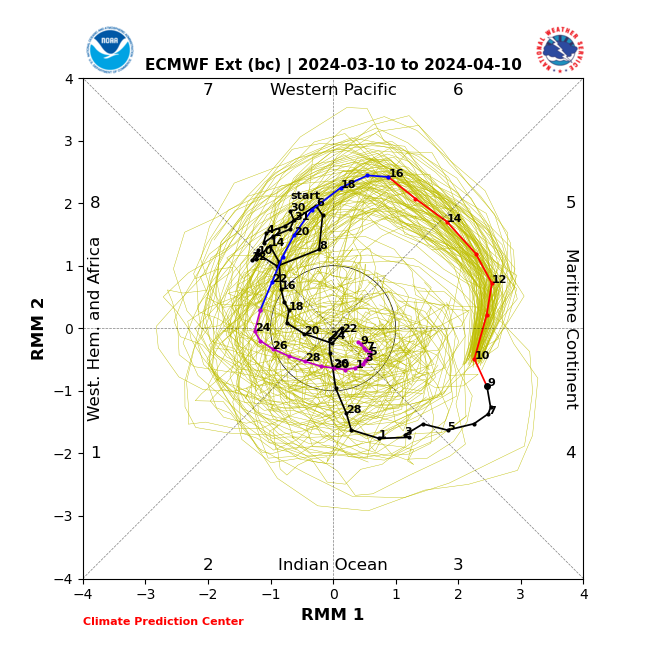 Forecast
Observation
JMA
BOM-ext
CANM
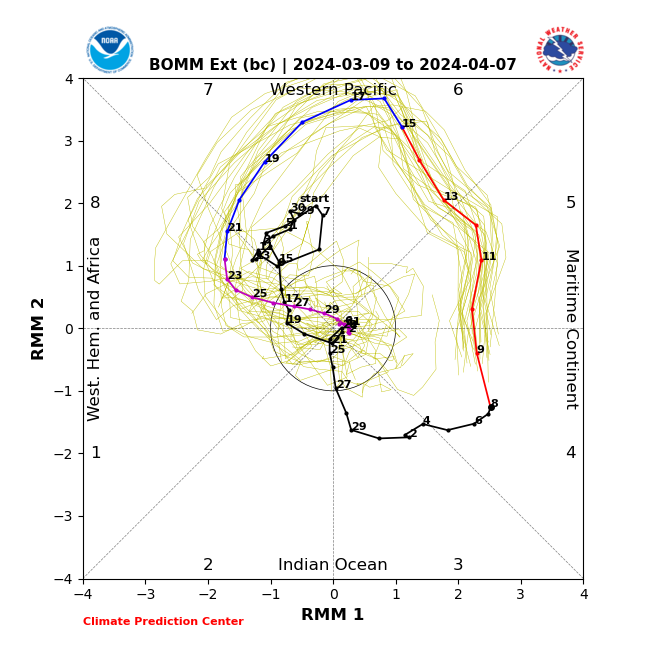 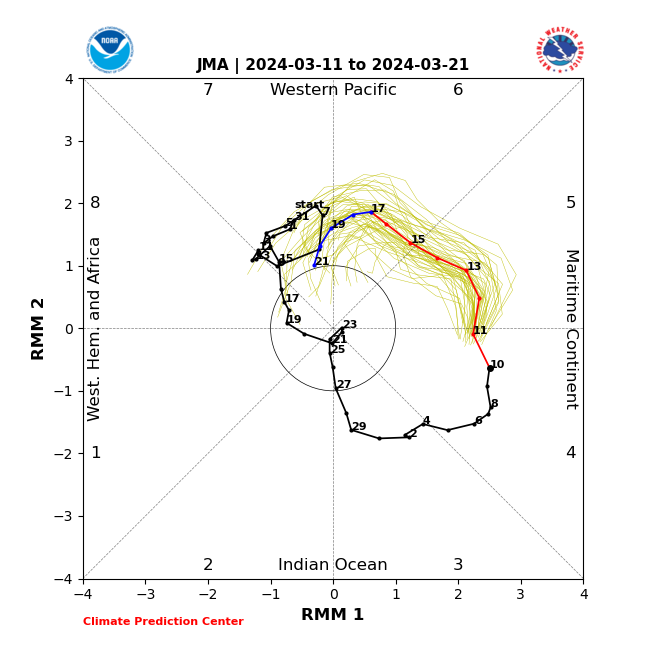 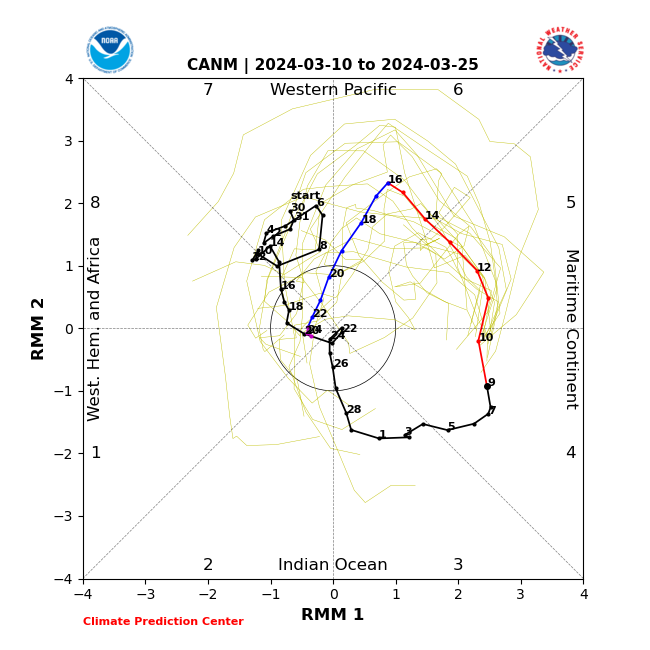 The enhanced phase of the MJO is expected to propagate eastwards from the Maritime continent ((phase-4) to the Western Pacific (phase-6) during week-1 and week-2.
Evolution of MJO-related Anomalies
Red shade indicate areas
of suppressed convection

Blue shade indicate areas
of enhanced convection
Initial date: 10 Mar 2024
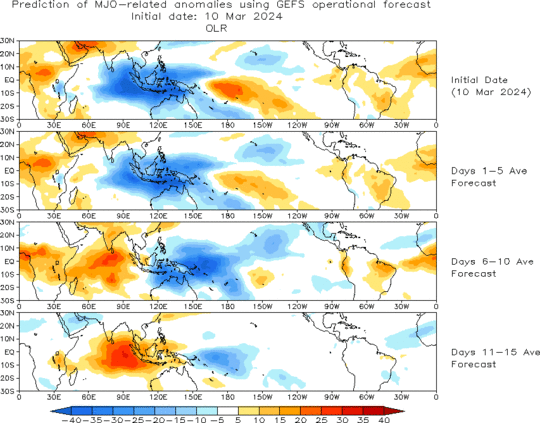 Initial Date
1 - 5 days ave. Forecast
6-10 days ave. Forecast
11-15 days ave. Forecast
The filtered OLR Anomaly forecasts also indicate eastward propagation during the forecast period
MJO, Rainfall Composites
MJO Rainfall Composites, Africa, FMA
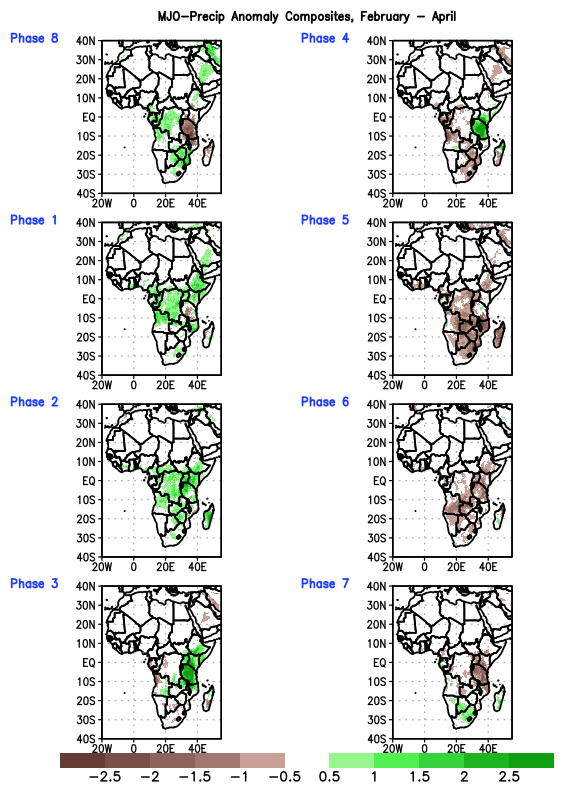 Wetter than normal rainfall during MJO phases of 4 equatorial East Africa changes to drier than average precipitation as the MJO signal propagates into phases 5 and 6.

Drier than normal rainfall during 4 6 in Southern Africa, and phases 5 to 8 in equatorial East Africa.
State of the IOD
IOD observation
NMME IOD Forecast
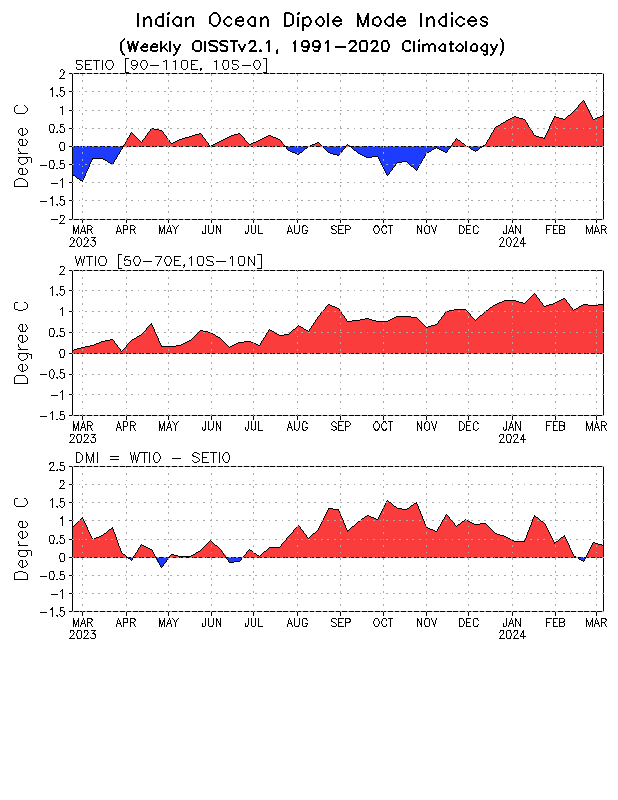 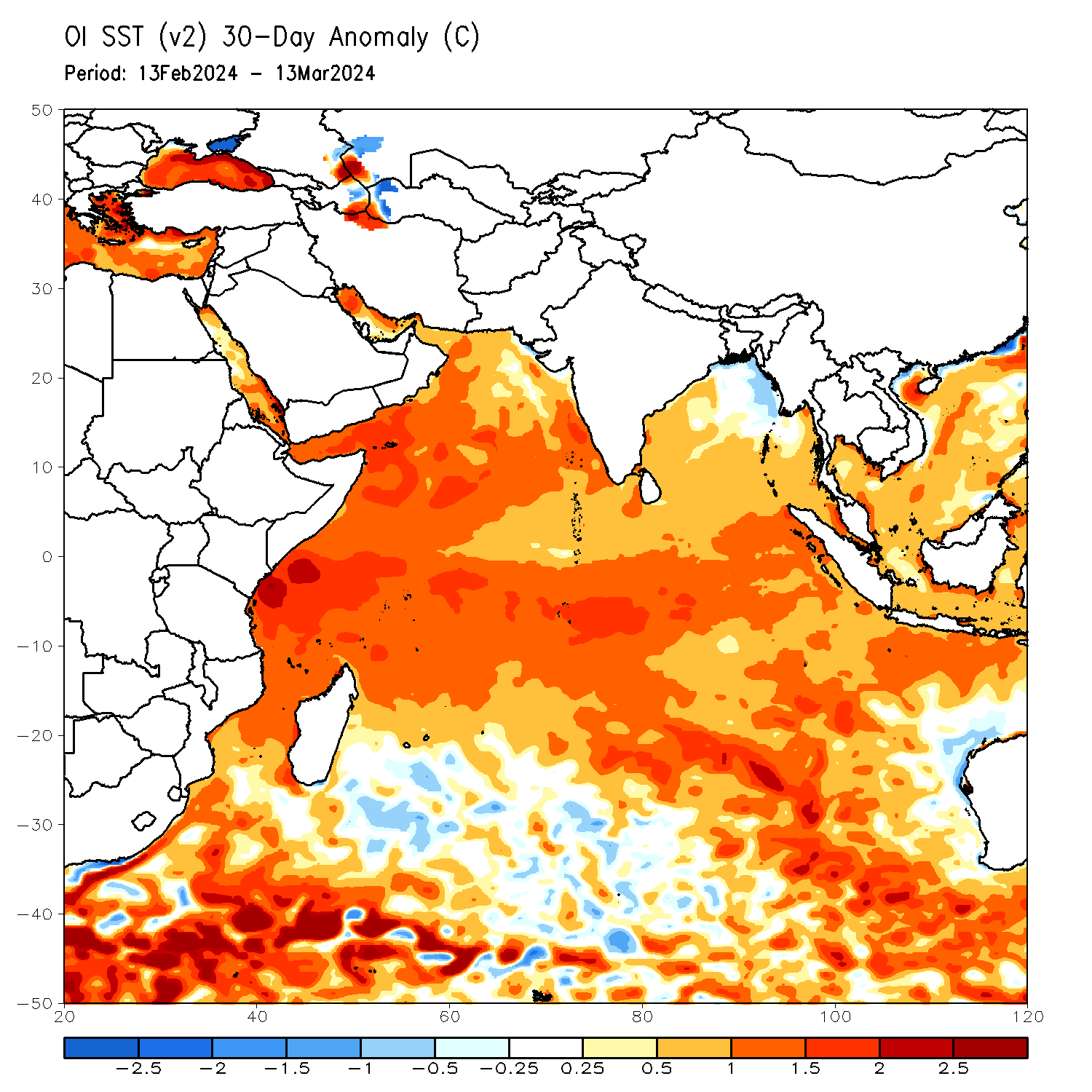 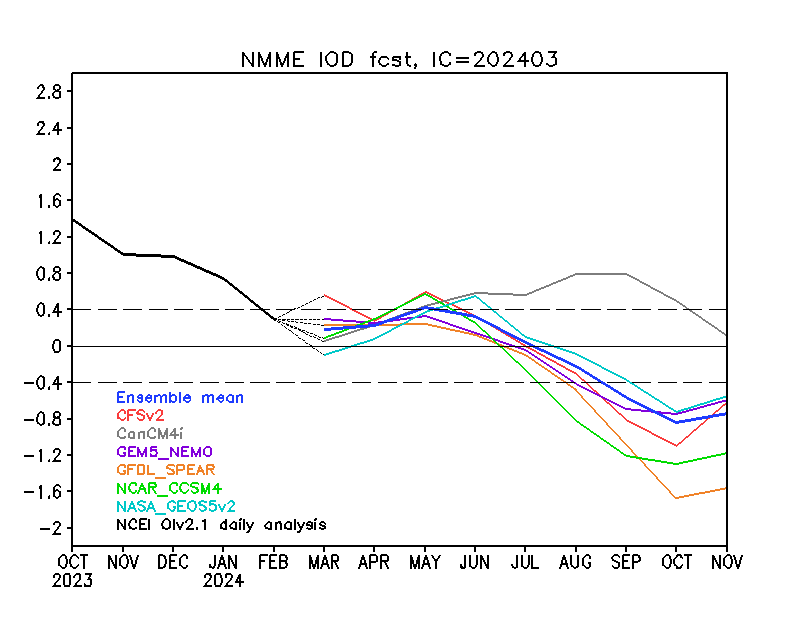 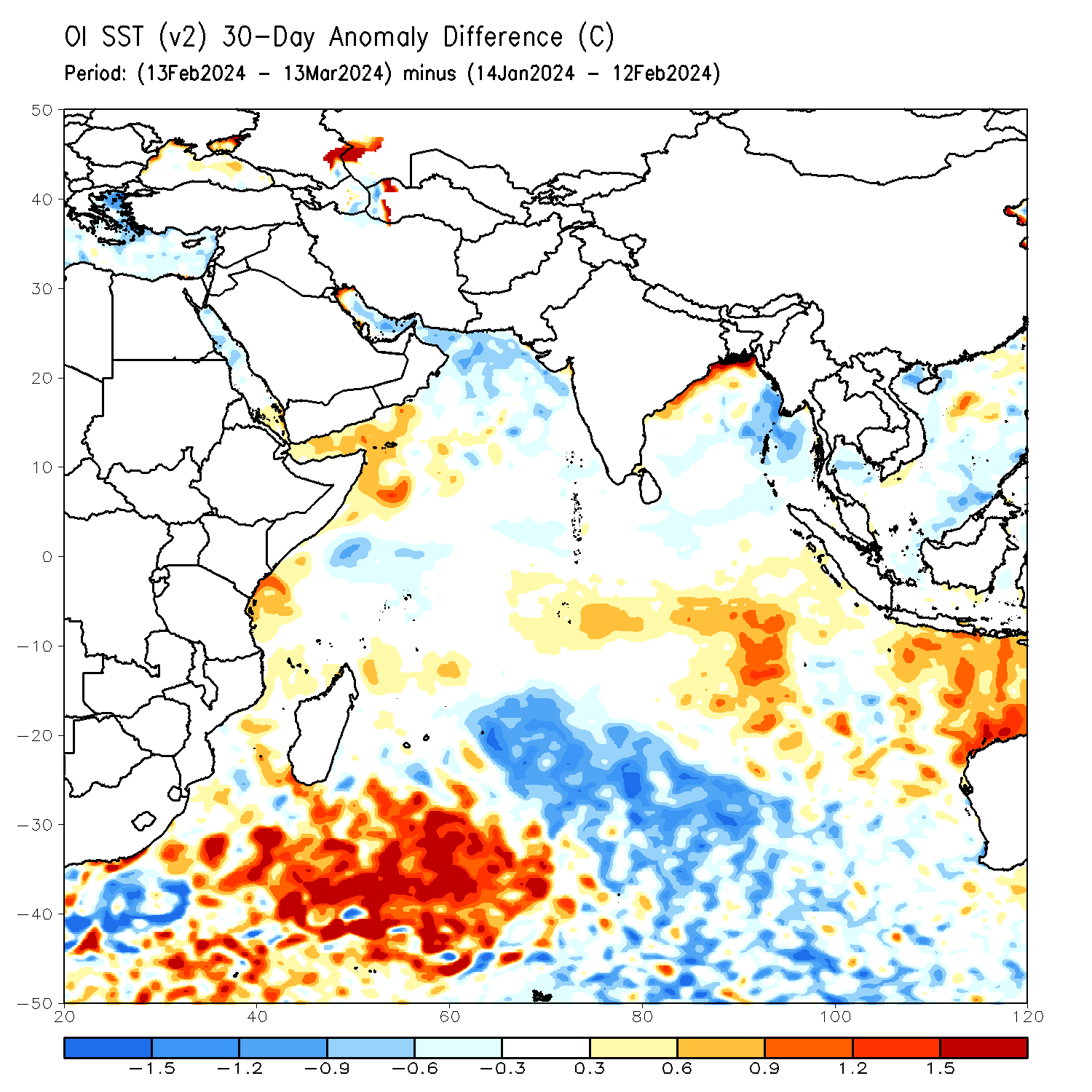 NMME forecasts indicate the positive IOD to remain in the neutral range during the Northern Hemisphere spring 2024, with a slightly increased chance for negative IOD in late summer and fall 2024.
The IOD index has weakened recently.
State of the ENSO
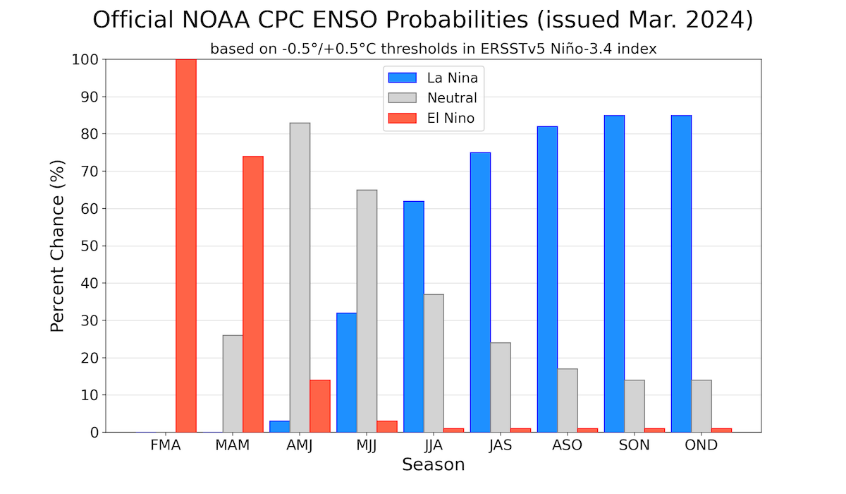 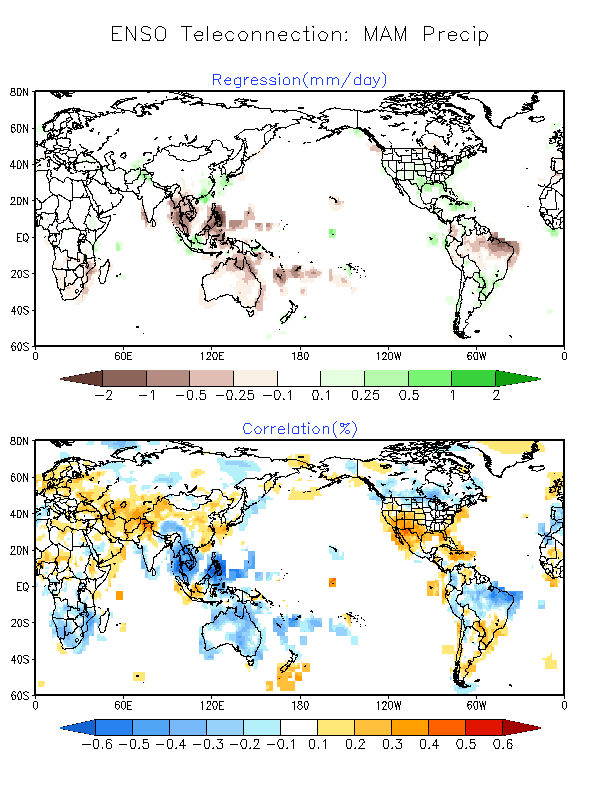 CPC ENSO Alert System Status: El Niño Advisory / La Niña Watch

 A transition from El Niño to ENSO-neutral is likely by April-June 2024 (83% chance), with the odds of La Niña developing in June-August 2024 (62% chance).

 El Nino is likely to suppress rainfall in parts of southern Africa.
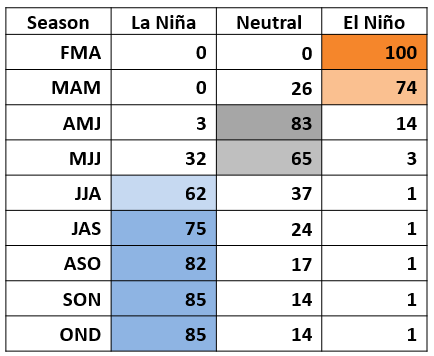 Tropical Cyclone Filipo
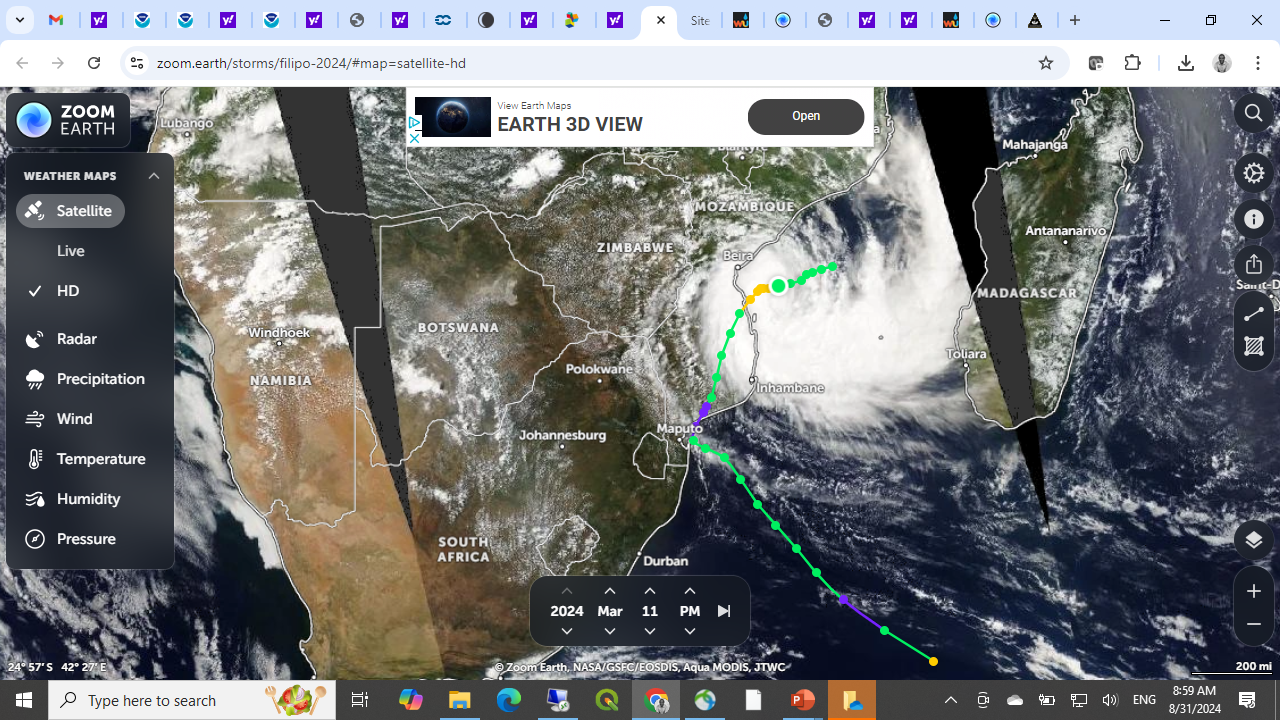 Active tC Filipo, affecting Mozambique Channel and the neighboring areas.
MJO Contribution?
Do the MJO predictions suggest enhanced/suppressed rainfall?
Your notes
IOD Contribution?
Is there any IOD contributions?
Your notes
ENSO Contribution?
Is there any ENSO contributions?
Your notes
TC Contribution?
Is there any TC contributions?
Your notes
Week-1, 7-day Circulation Total & Anomaly Forecasts
Mean Sea Level Pressure Total
Mean Sea Level Pressure Anomaly
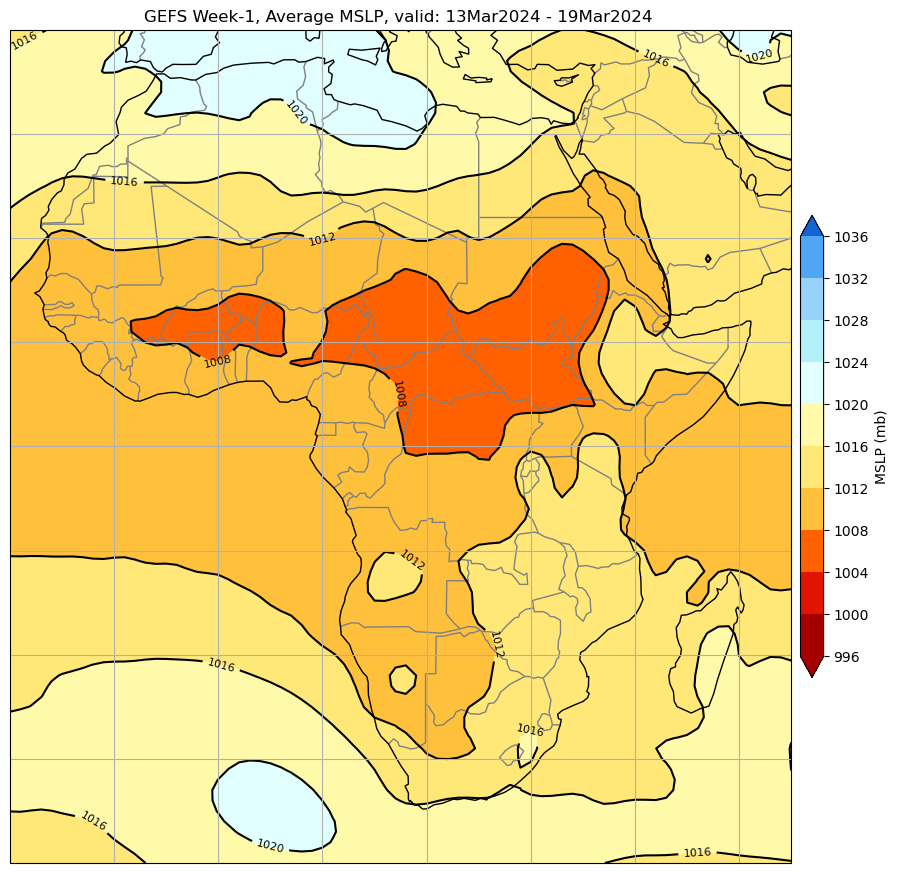 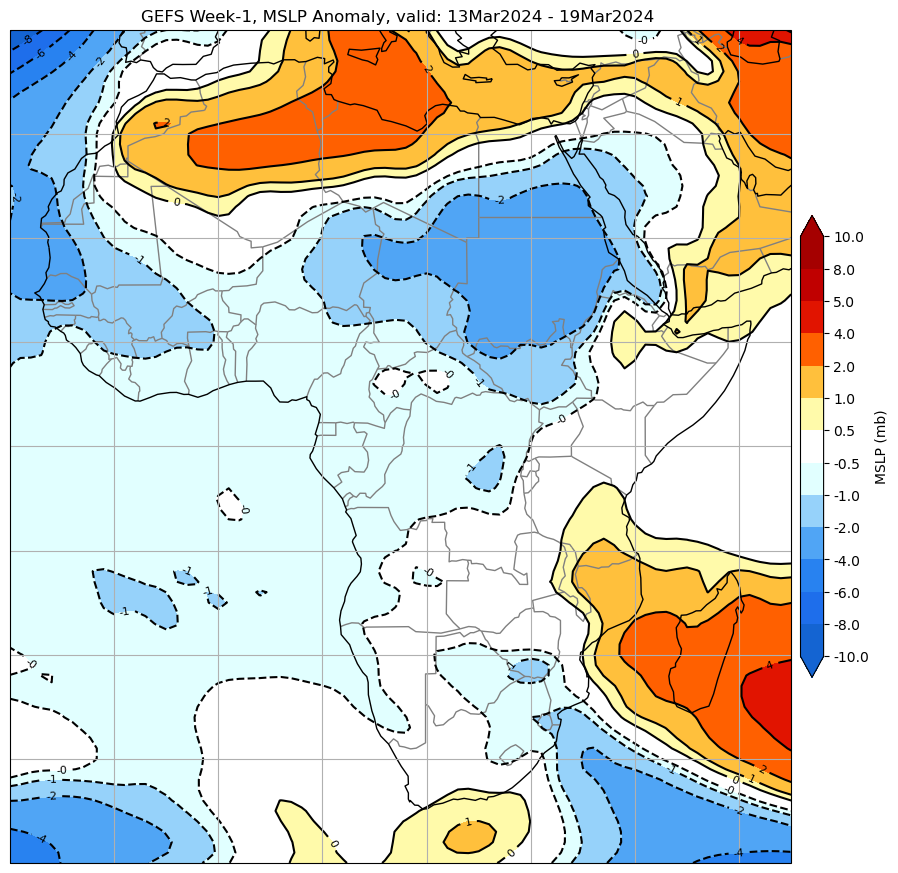 Week-1, 7-day Circulation Total & Anomaly Forecasts
850mb Wind/Divergence Total
850mb Wind/Divergence Anomaly
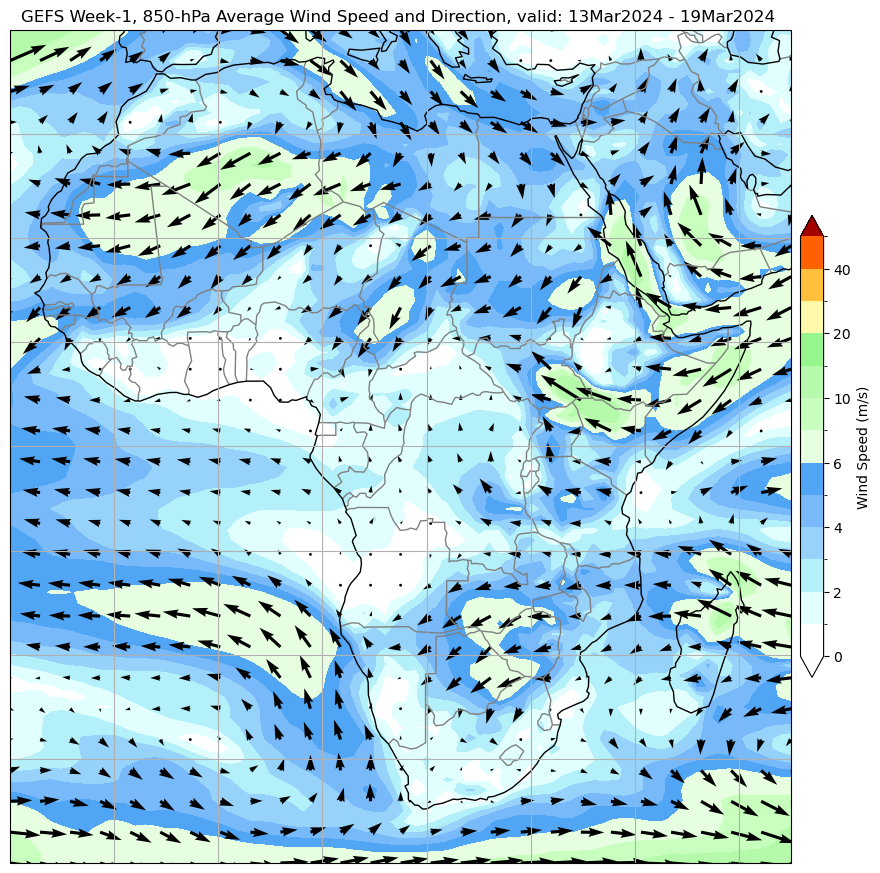 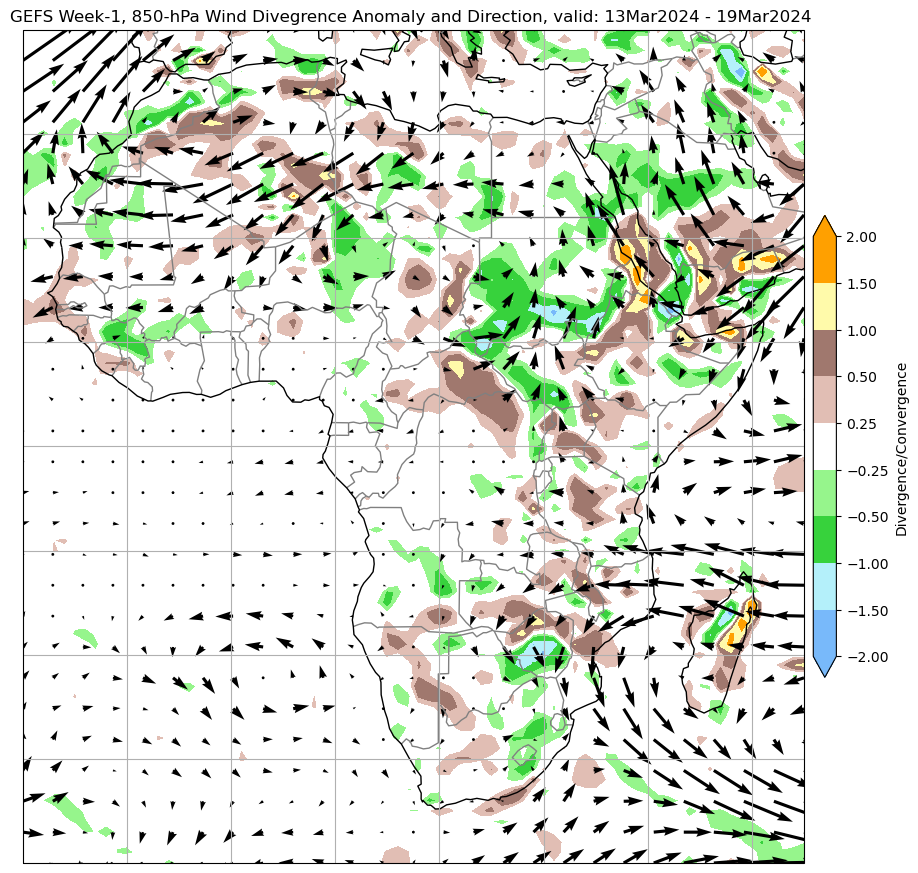 Week-1, 7-day Circulation Total & Anomaly Forecasts
700mb Wind/Divergence Total
700mb Wind/Divergence Anomaly
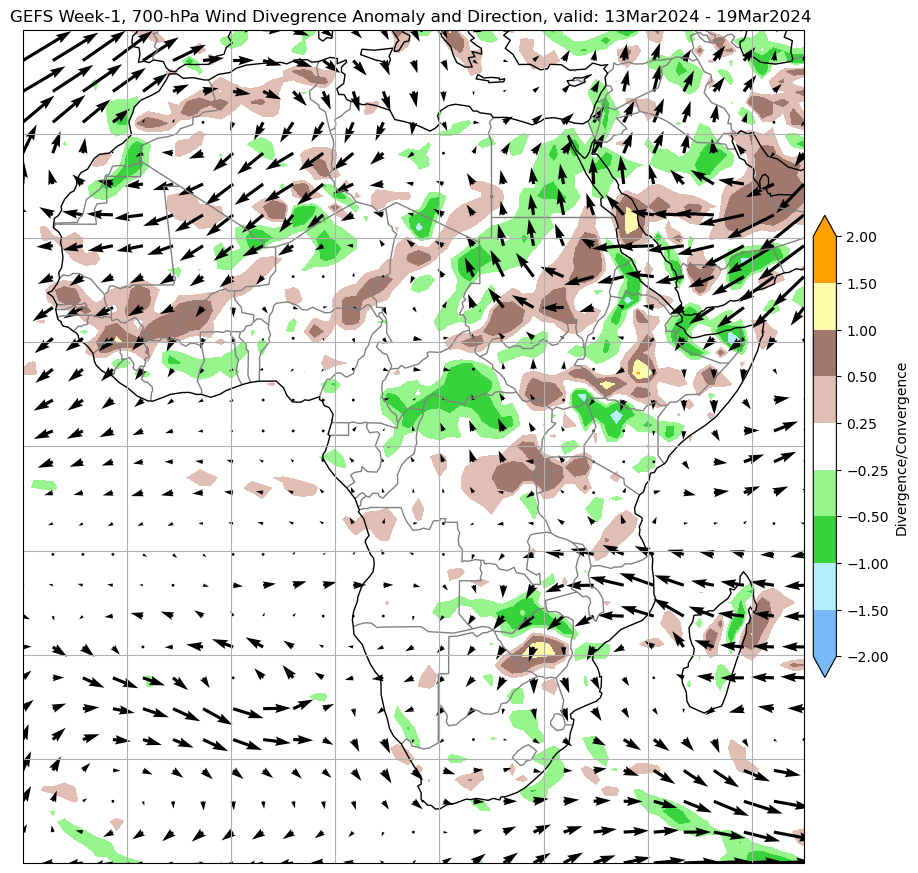 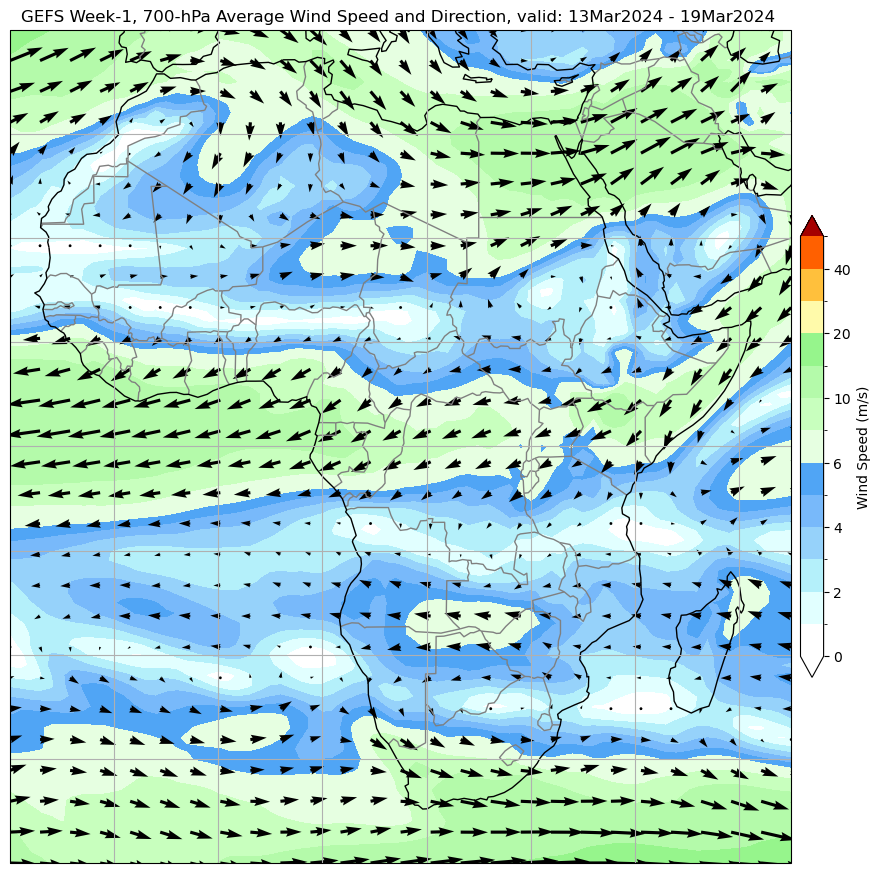 Week-1, 7-day Circulation Total & Anomaly Forecasts
500mb Height Total
500mb Height Anomaly
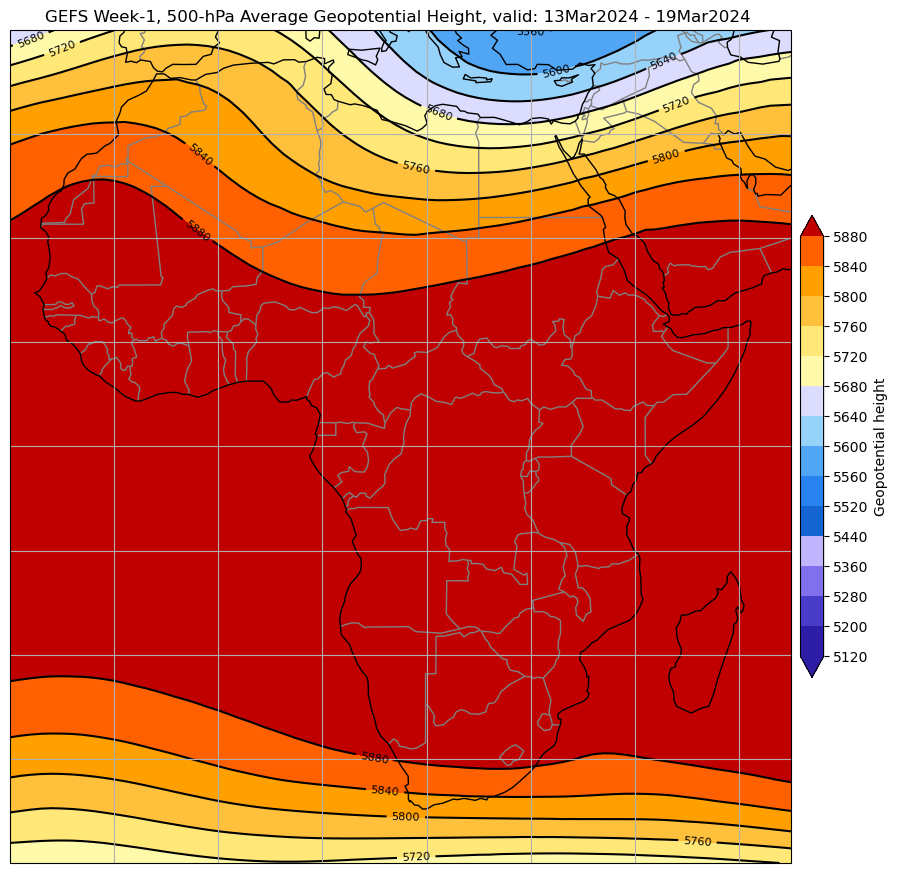 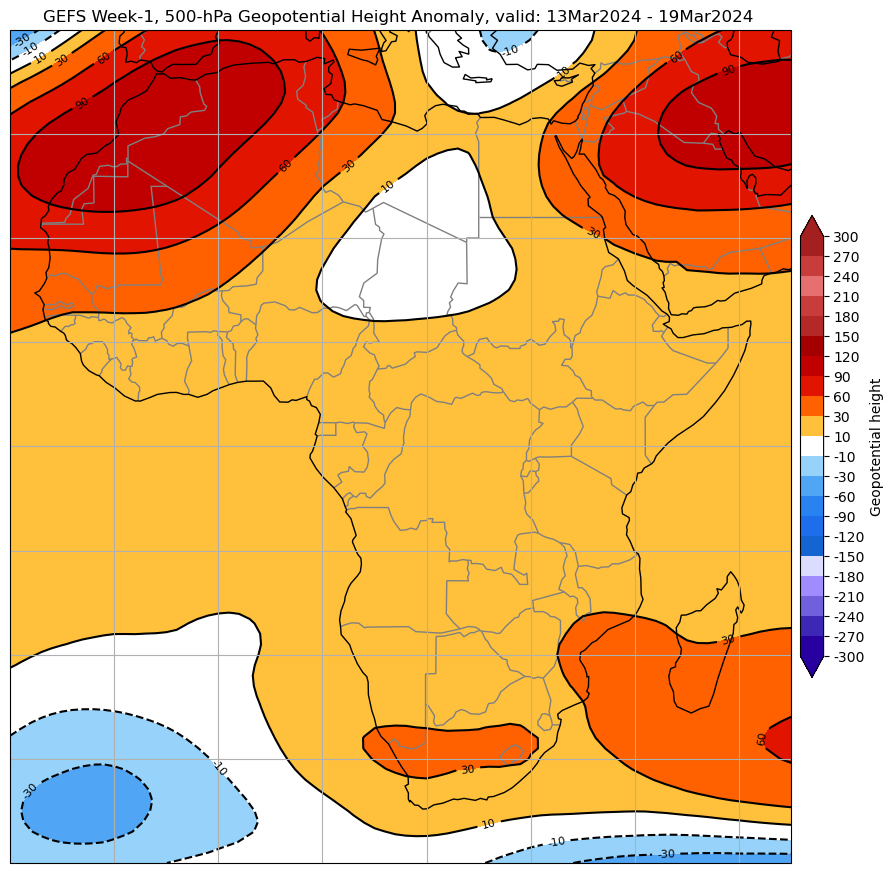 Week-1, 7-day Circulation Total & Anomaly Forecasts
200mb Wind/Divergence Total
200mb Wind/Divergence Anomaly
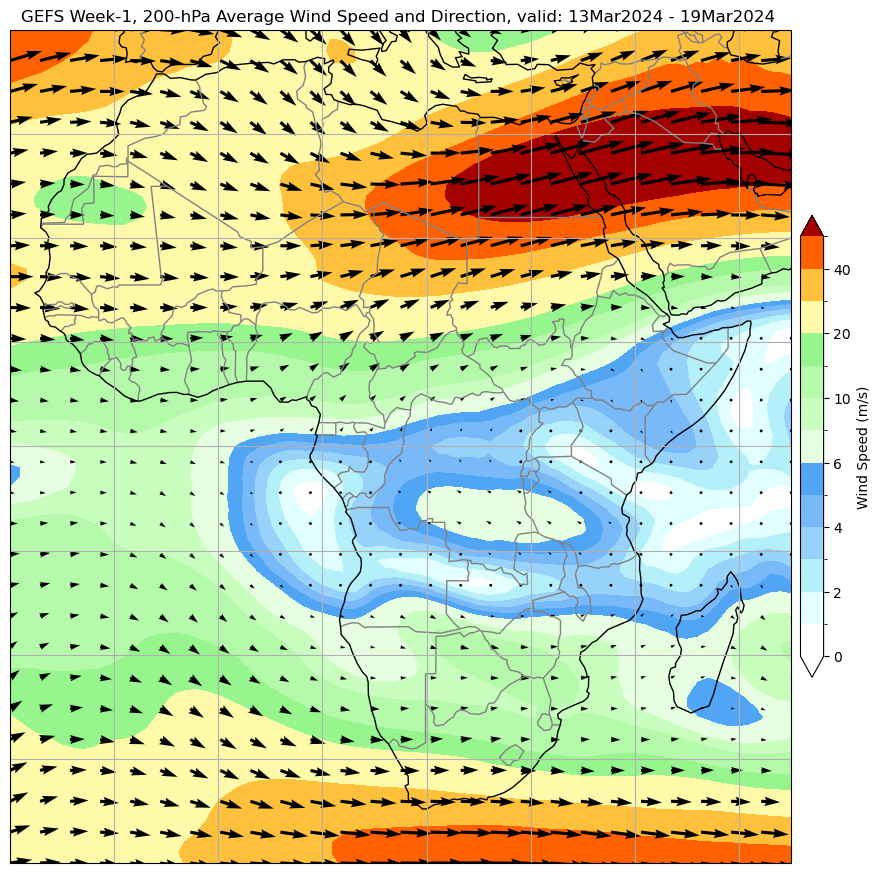 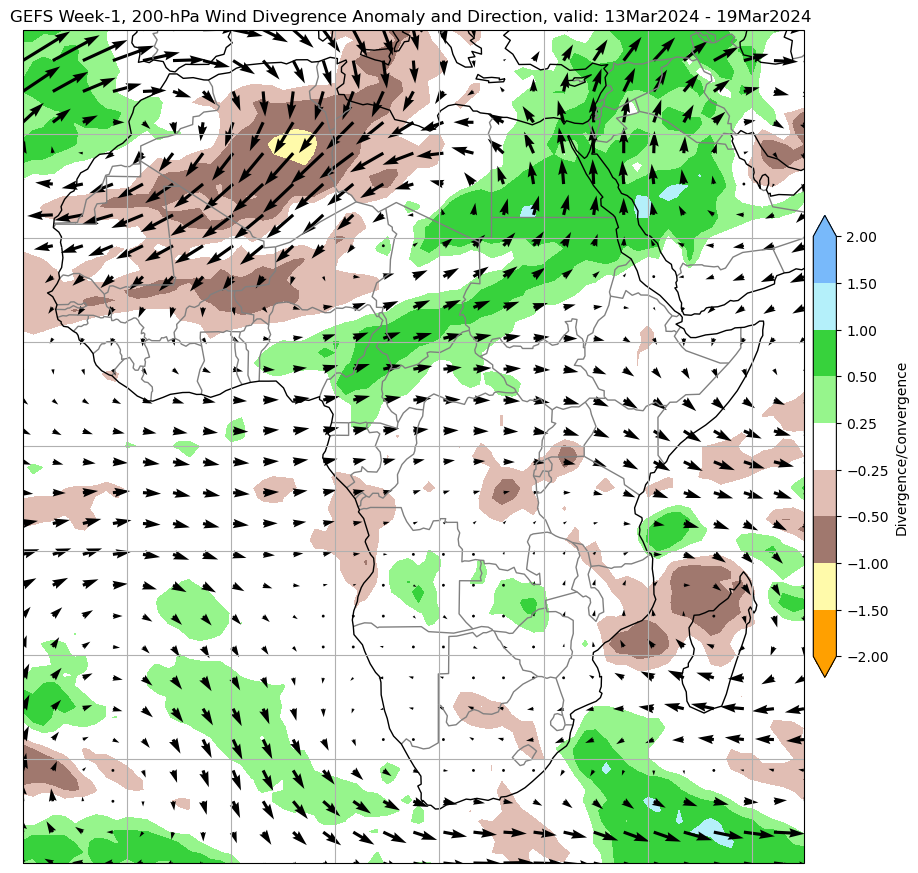 Week-1, 7-day Circulation Anomaly Forecasts
MSLP
850-hPa wind/divergence
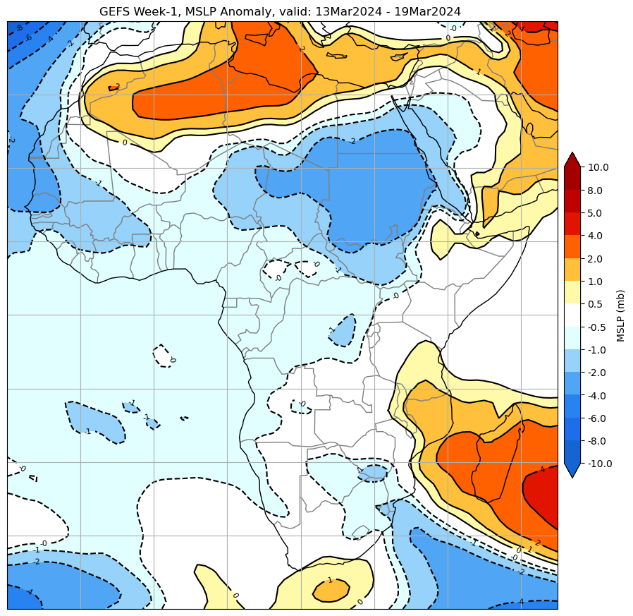 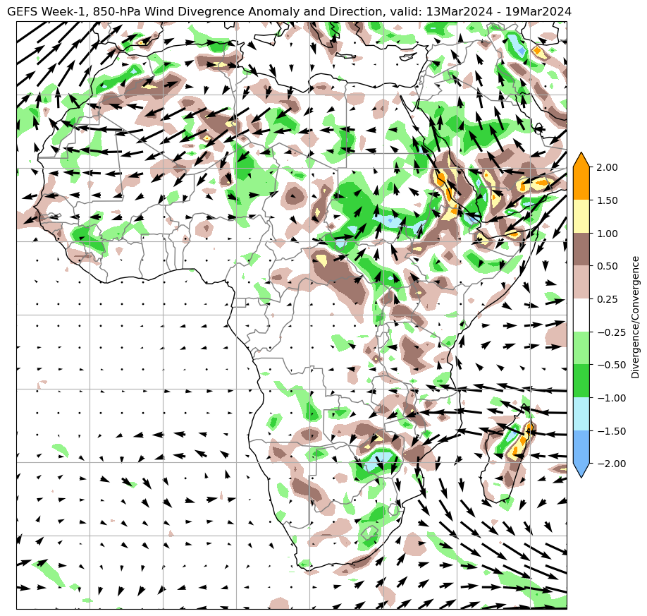 700-hPa wind/divergence
200-hPa wind/divergence
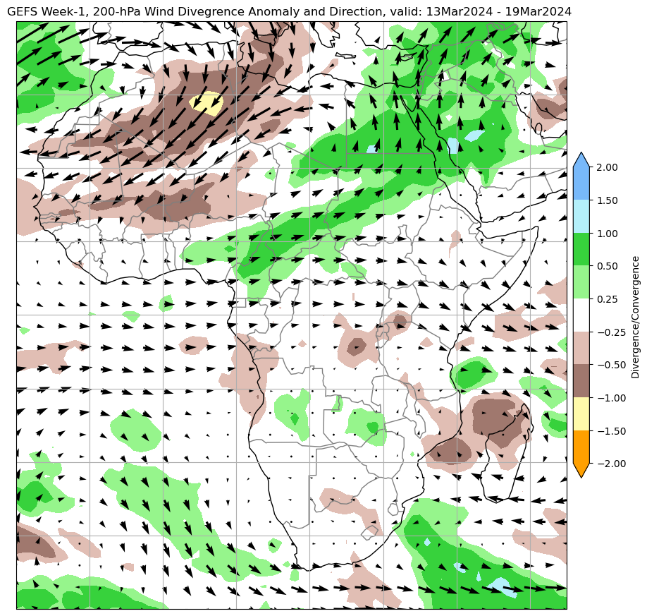 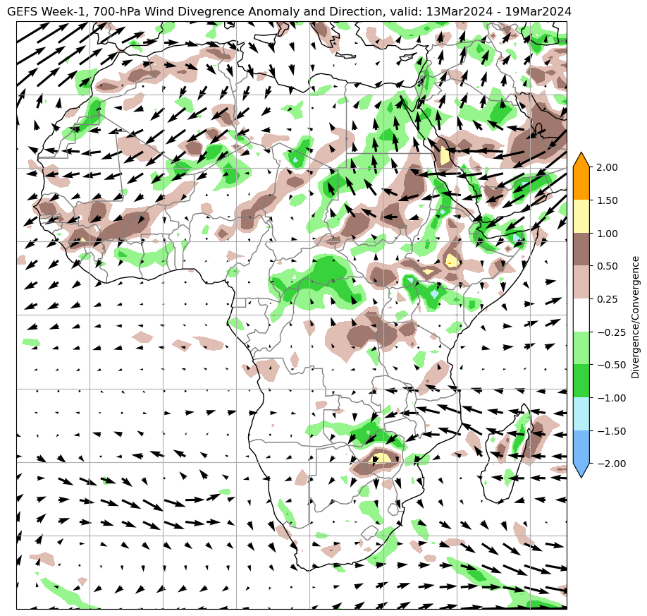 Week-1, 7-day Precip Forecasts (raw)
>10mm
>25mm
>50mm
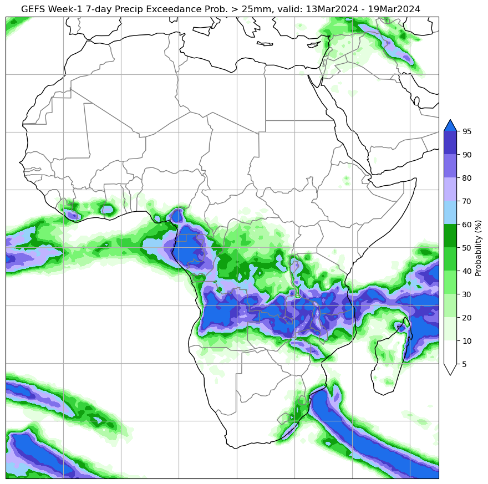 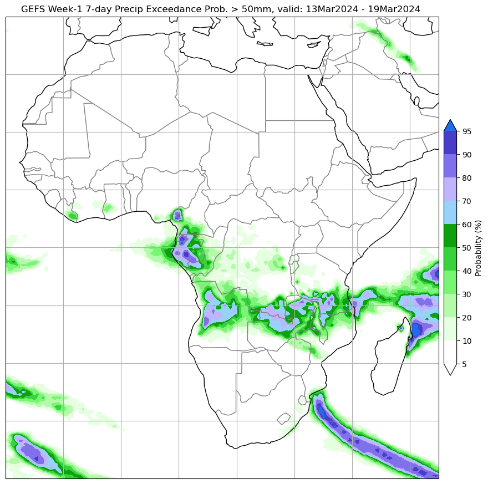 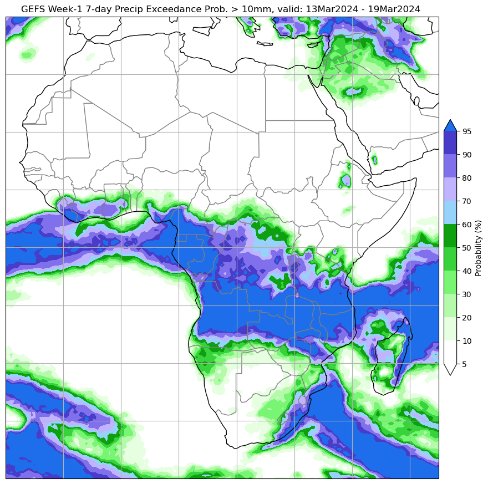 Exceedance probability, with respect to fixed thresholds
Week-1 Anomaly
Week-1 Total
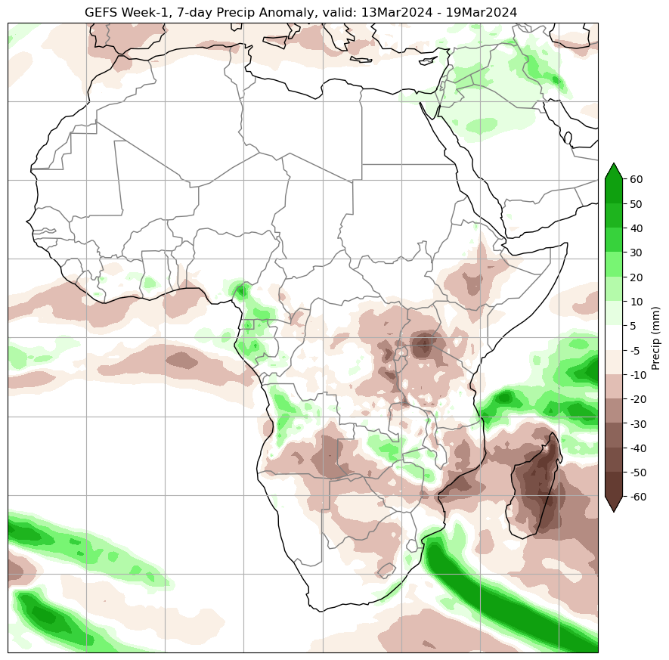 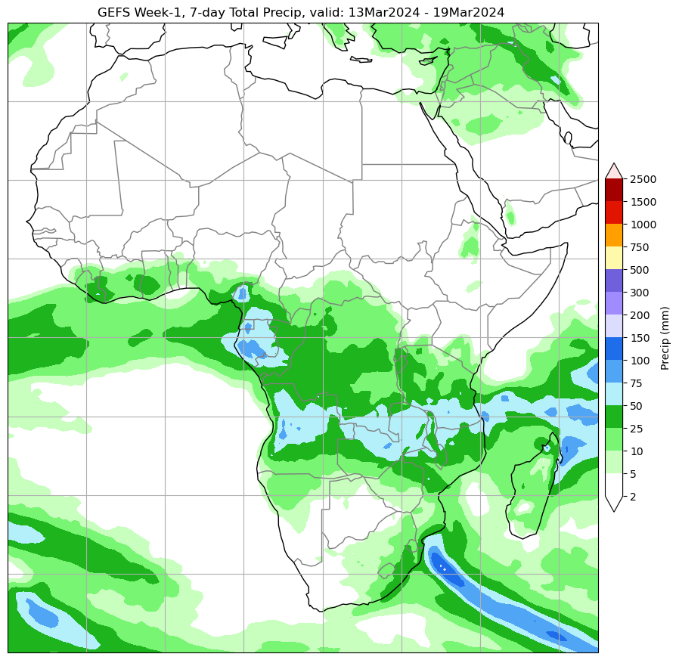 Wetter-than over many places, except over the southern portion of the Solomon Islands.
Week-1, 7-day Precip Forecasts (Calibrated)
ELR Calibrated Fcst
EPOELM Calibrated Fcst
GEFS Raw Fcst
CCA Calibrated Fcst
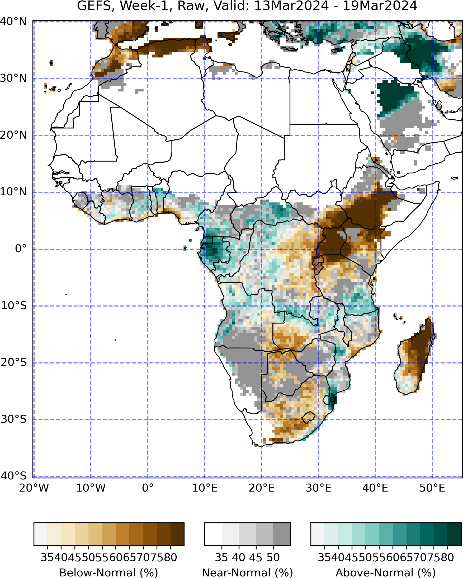 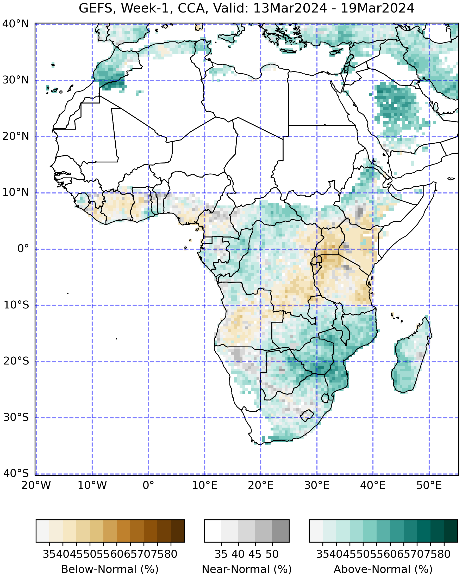 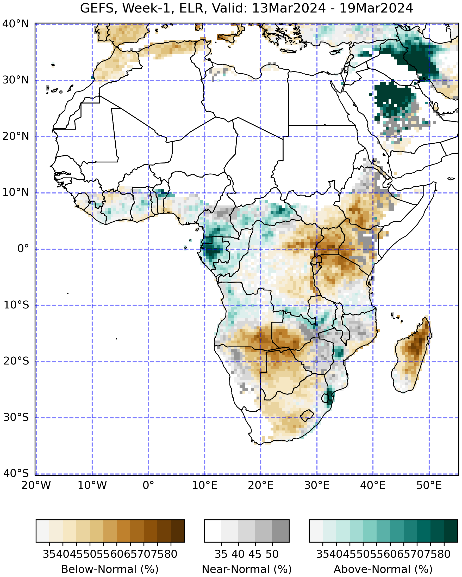 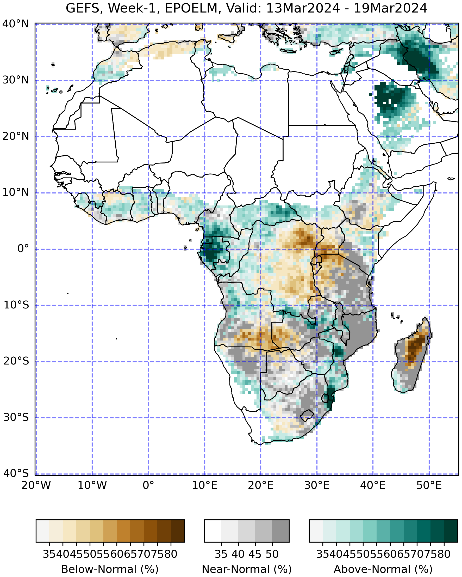 CCA/ELR/EPOELM Cons. Fcst
ELR GROC Skill
CCA    GROC Skill
EPOELM GROC Skill
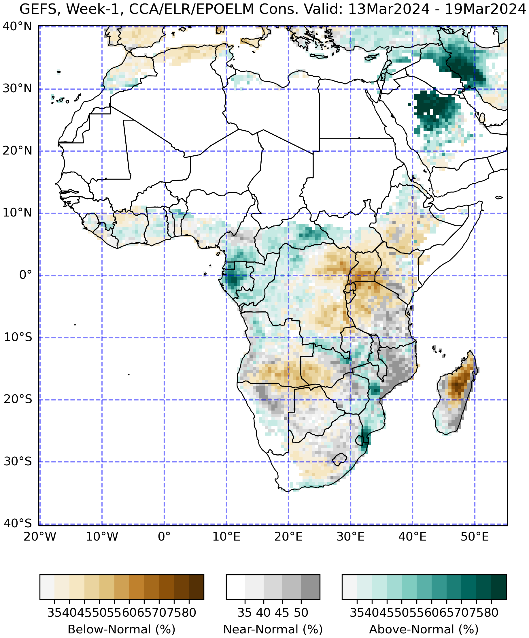 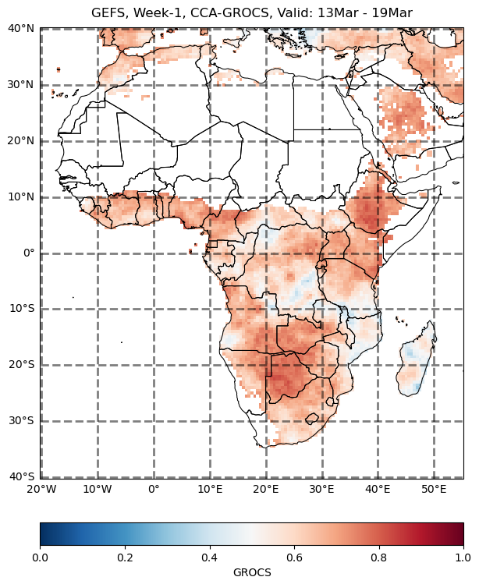 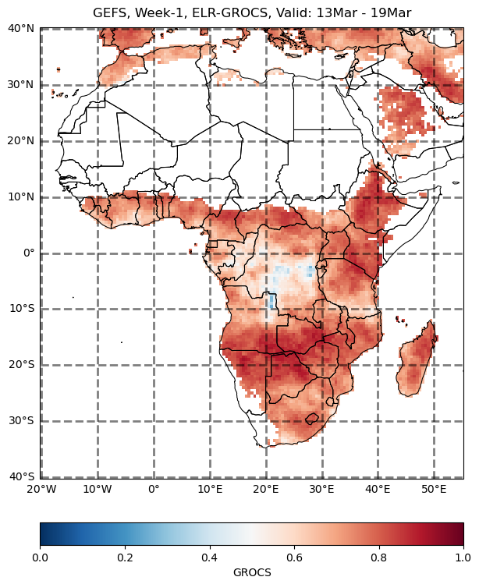 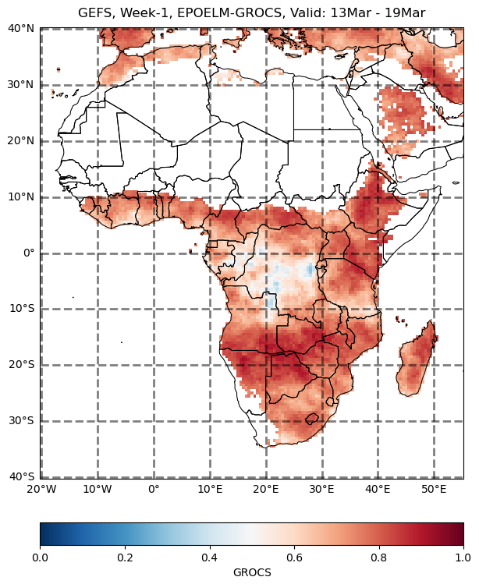 GROCS plots: Darker Red good skill, darker blue bad skill
Week-1, 7-day Precip Forecasts (Calibrated)
ELR Calibrated Fcst
EPOELM Calibrated Fcst
GEFS Raw Fcst
CCA Calibrated Fcst
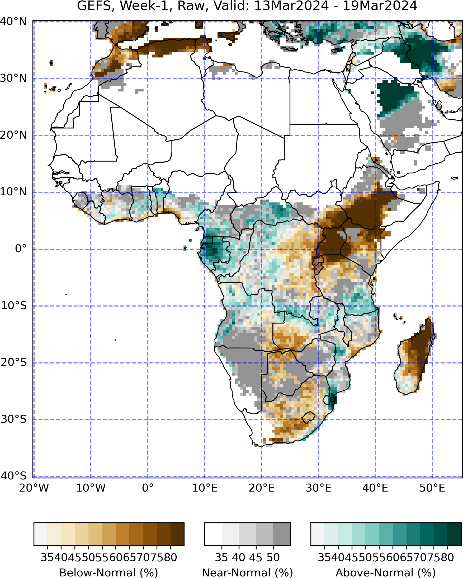 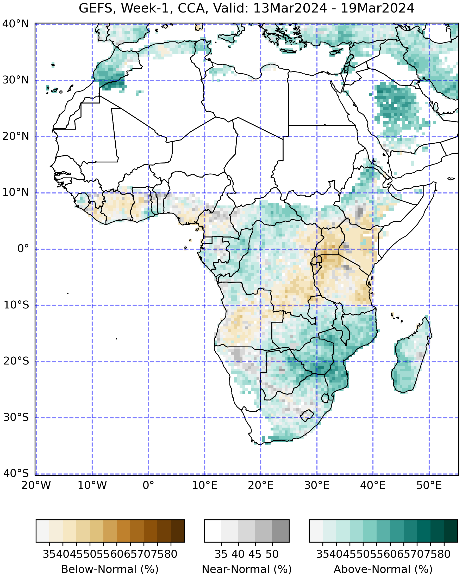 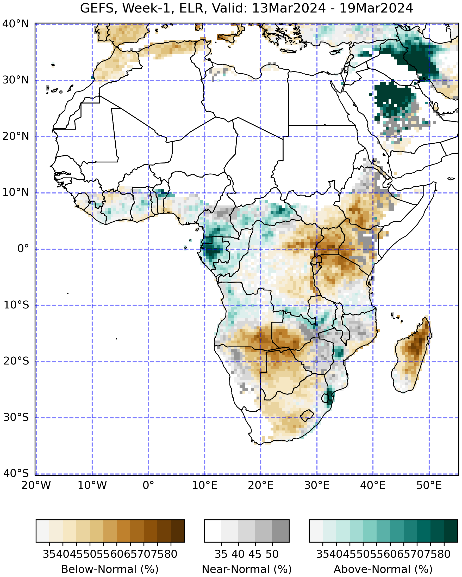 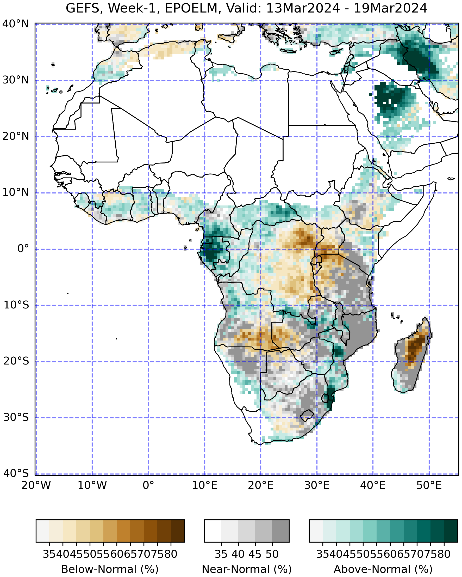 CCA/ELR/EPOELM Cons. Fcst
ELR GROC Skill
CCA    GROC Skill
EPOELM GROC Skill
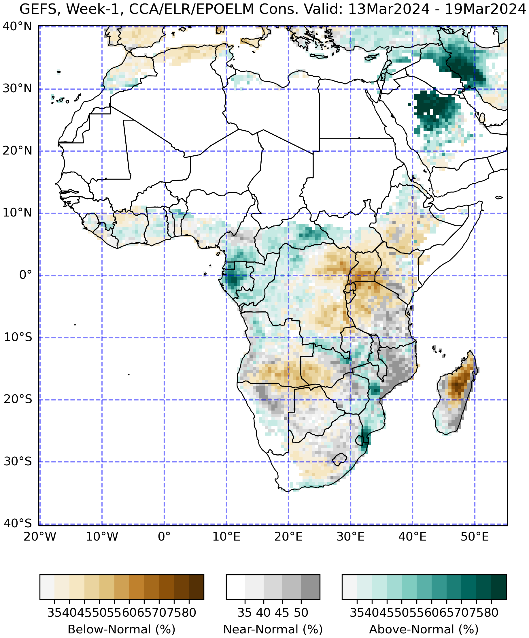 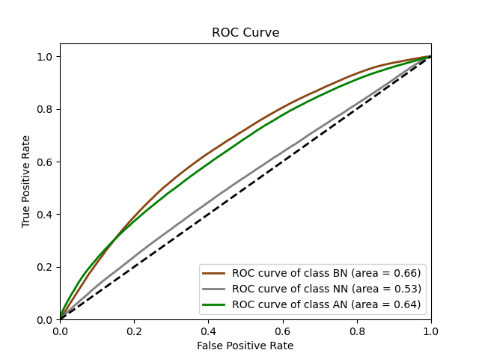 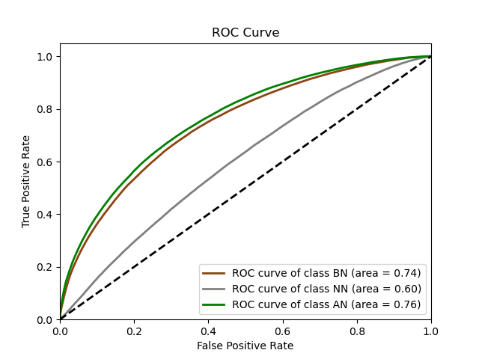 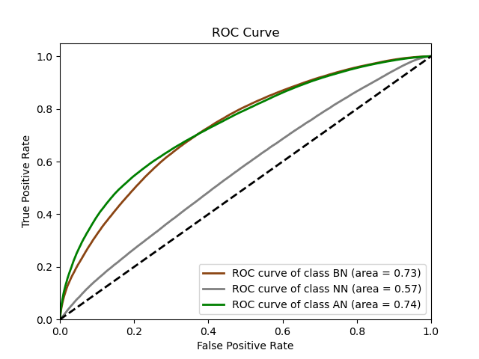 The closer the ROC curve is to the upper left corner of the graph, the higher the accuracy of the forecast.
Week-1, 7-day Extreme Precip Forecasts (Calibrated)
Dry, <10th
Wet, >80th
Dry, <20th
Wet, >90th
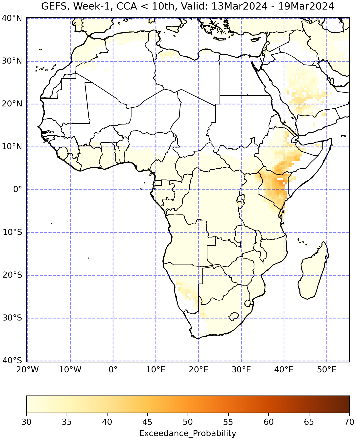 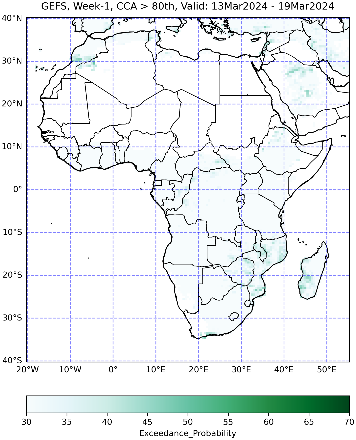 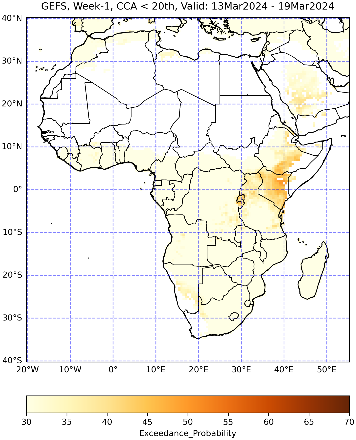 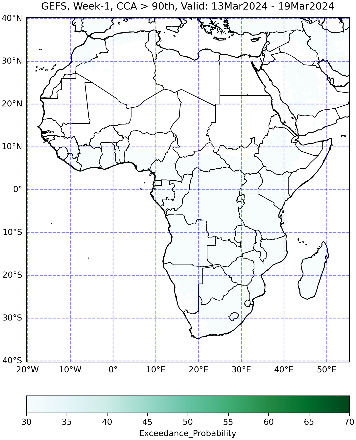 CCA Calib, Fcst
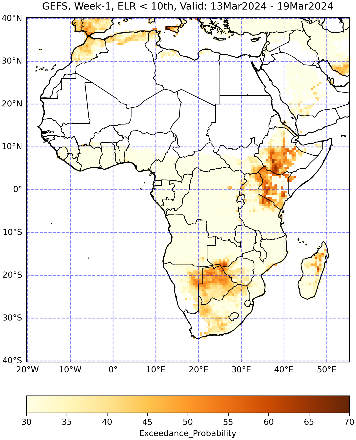 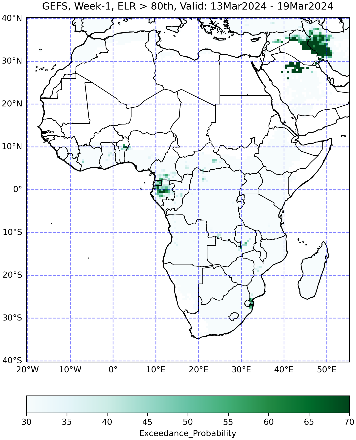 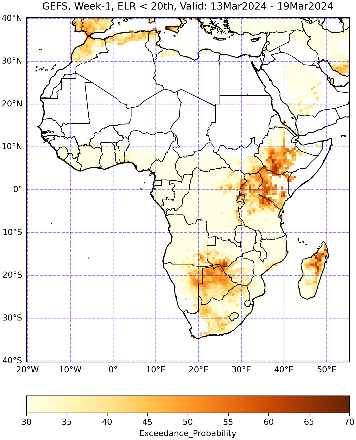 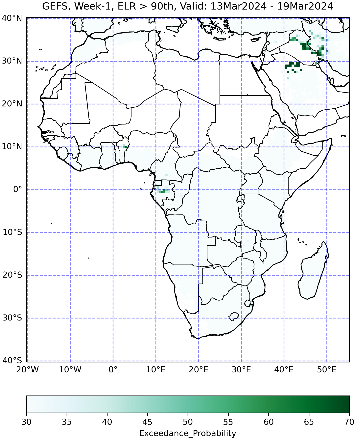 ELR Calib. Fcst
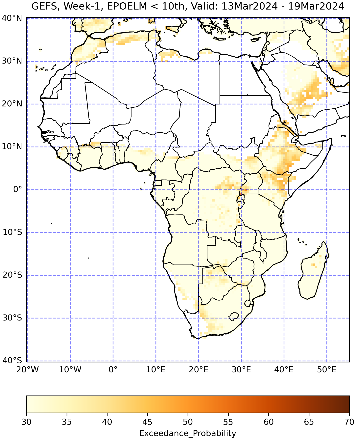 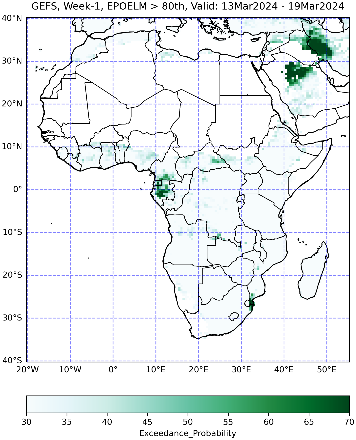 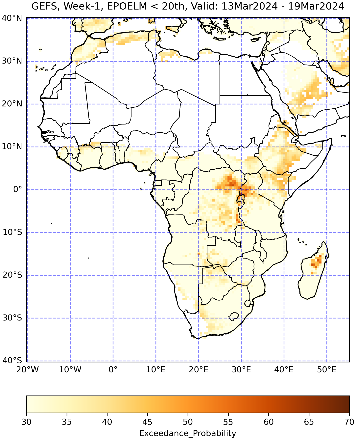 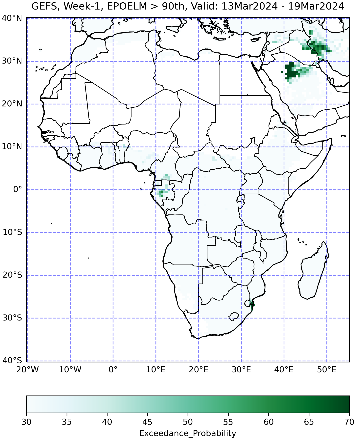 EPOELM Calib. Fcst
Summary, Convergence of Evidence, Precip
Wet
Your notes

Dry 
Your notes
Consensus Week-1 Precip Outlook, Valid: 13 – 19 March 2024
Above-average due to:
Your notes

Below-Average due to:
Your notes
Your QGIS generated forecast map